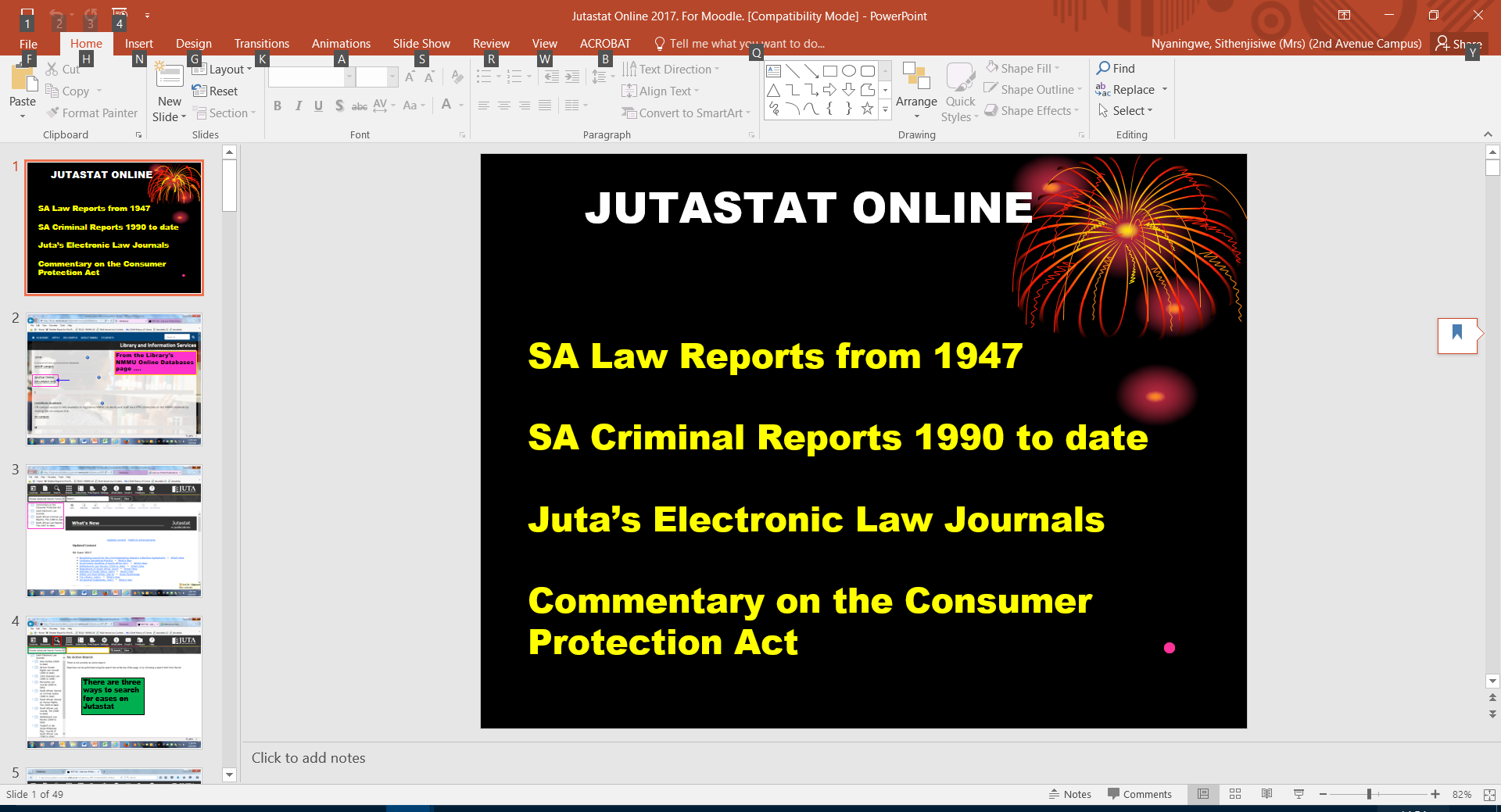 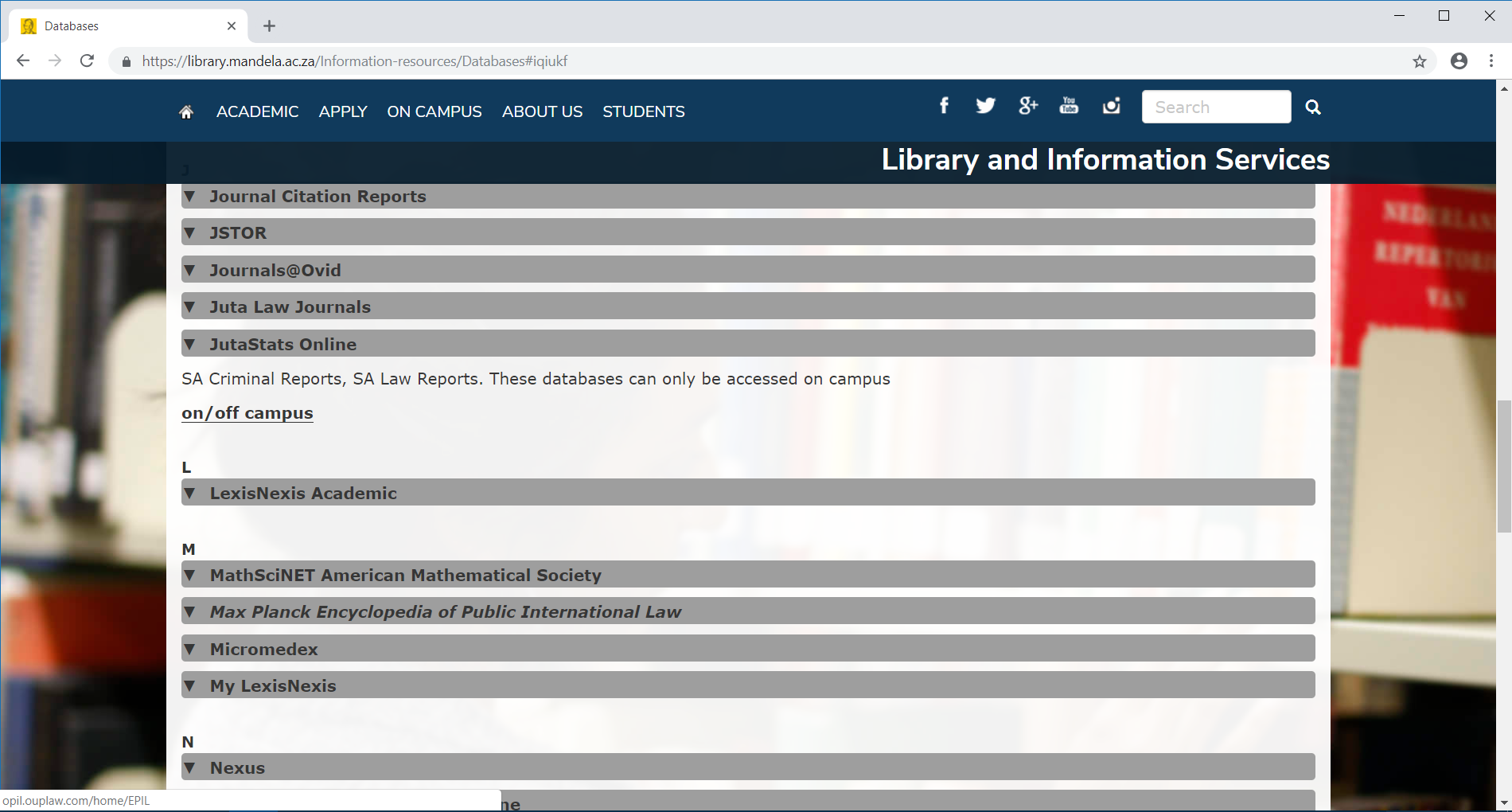 JutaStats Online from the Library website
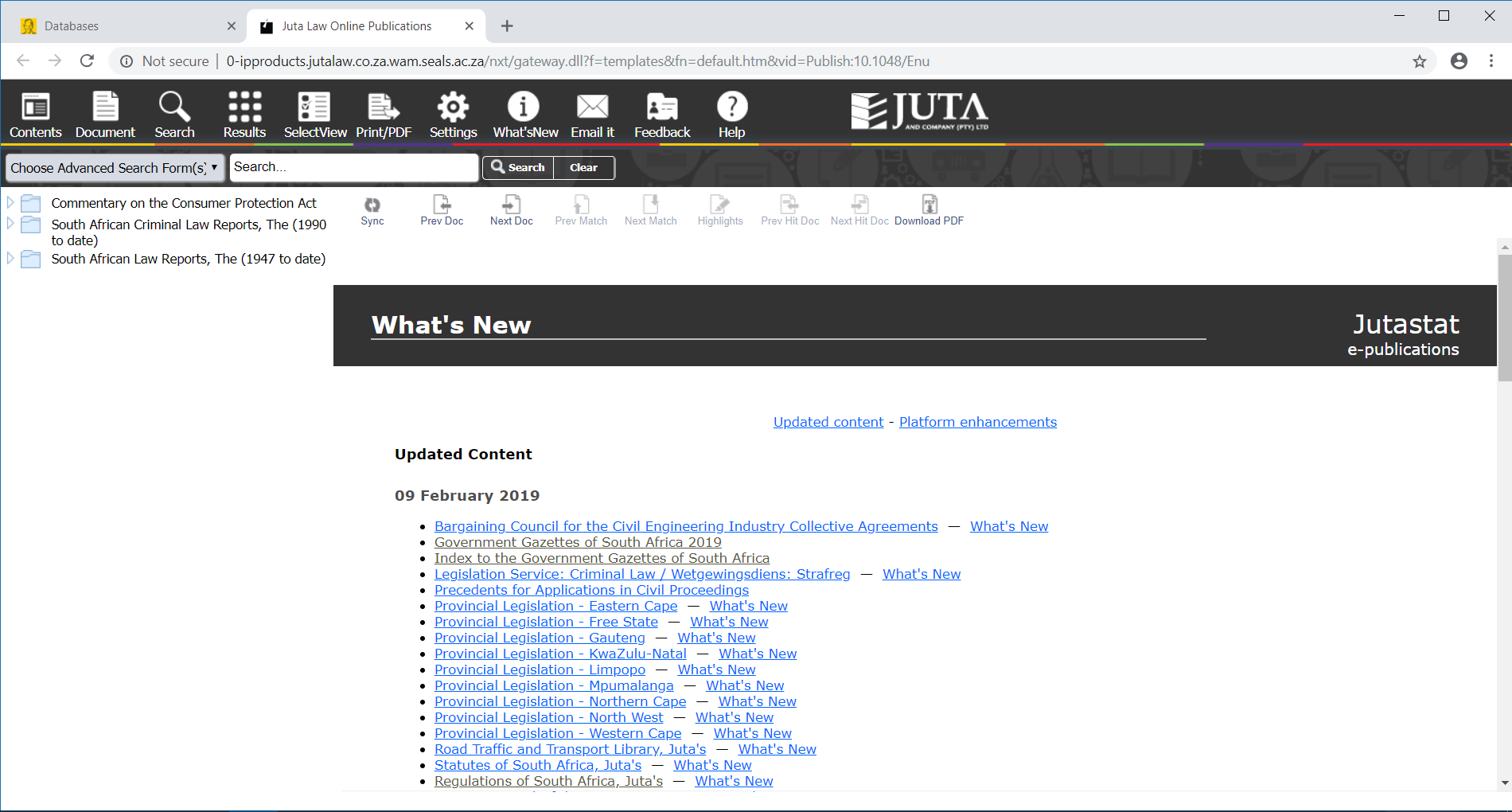 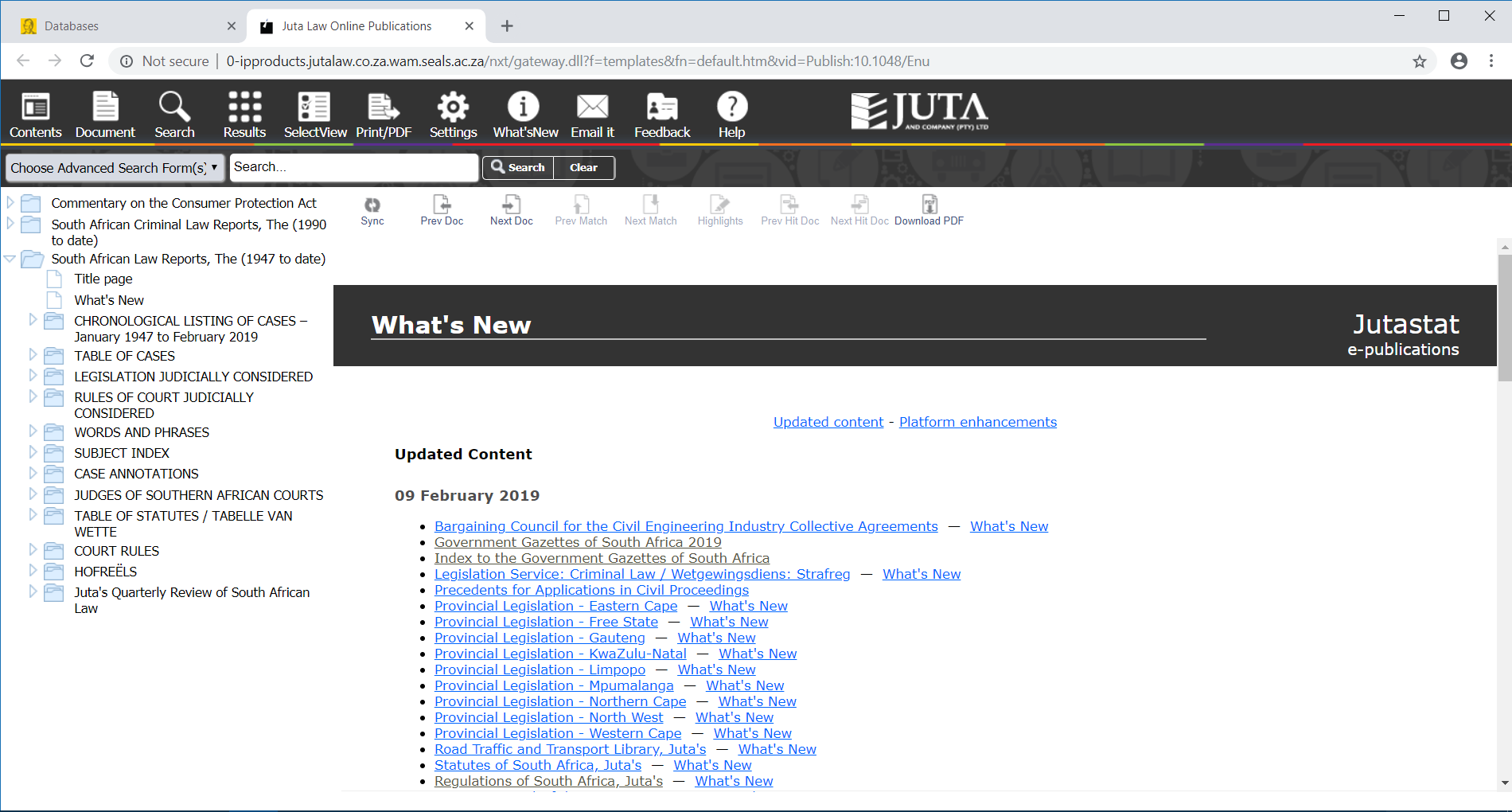 Three ways to search for legal information
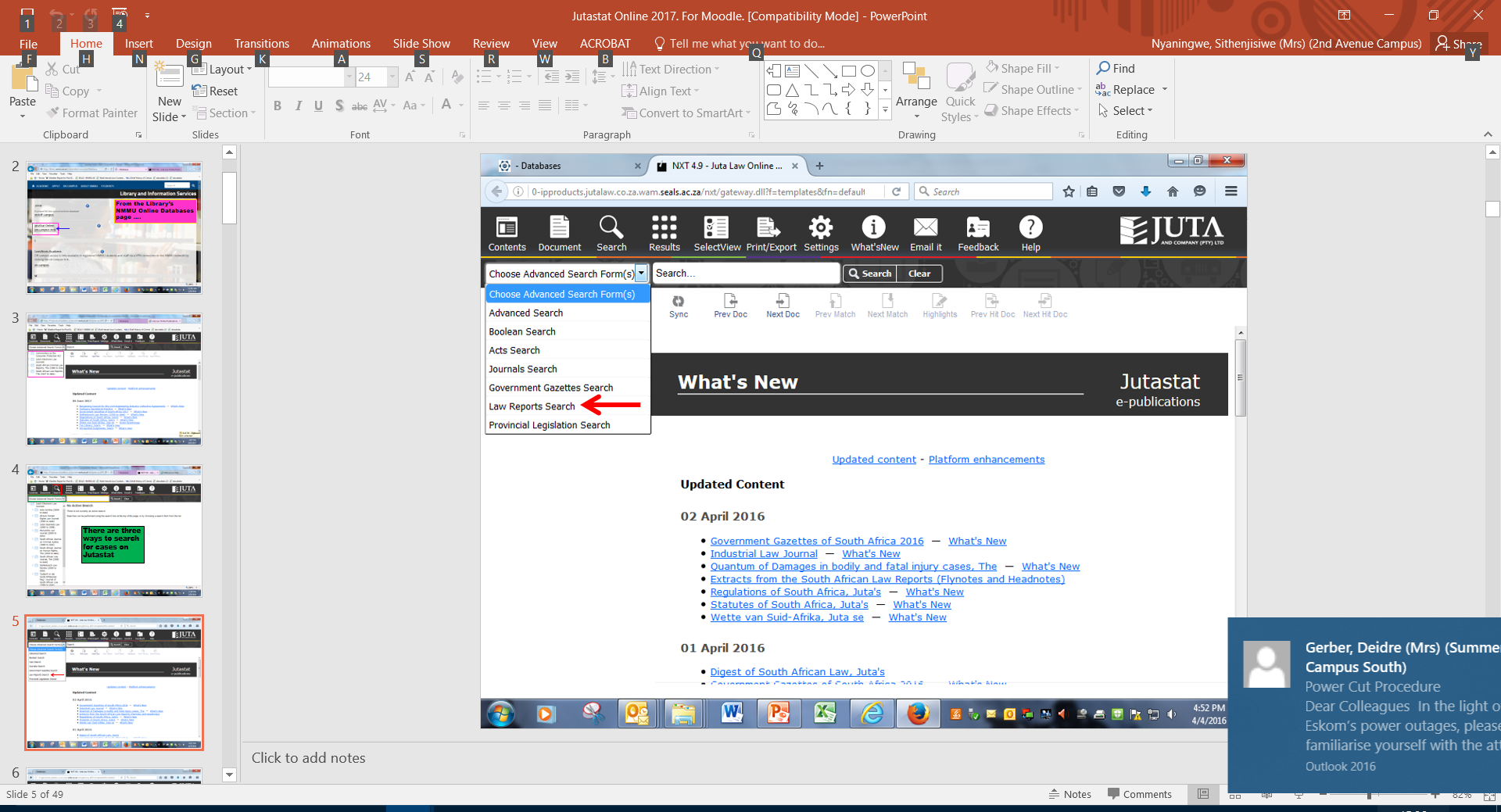 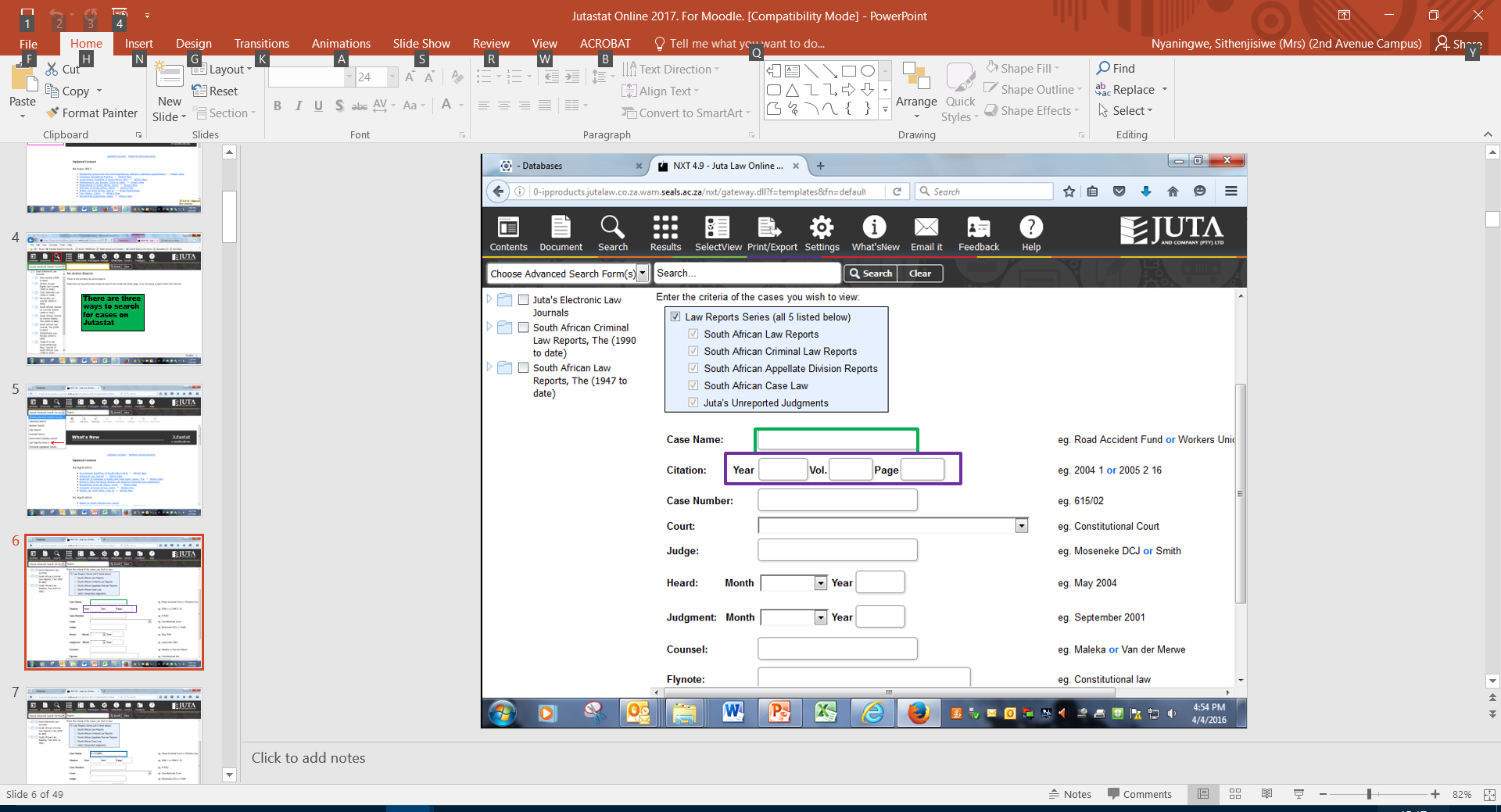 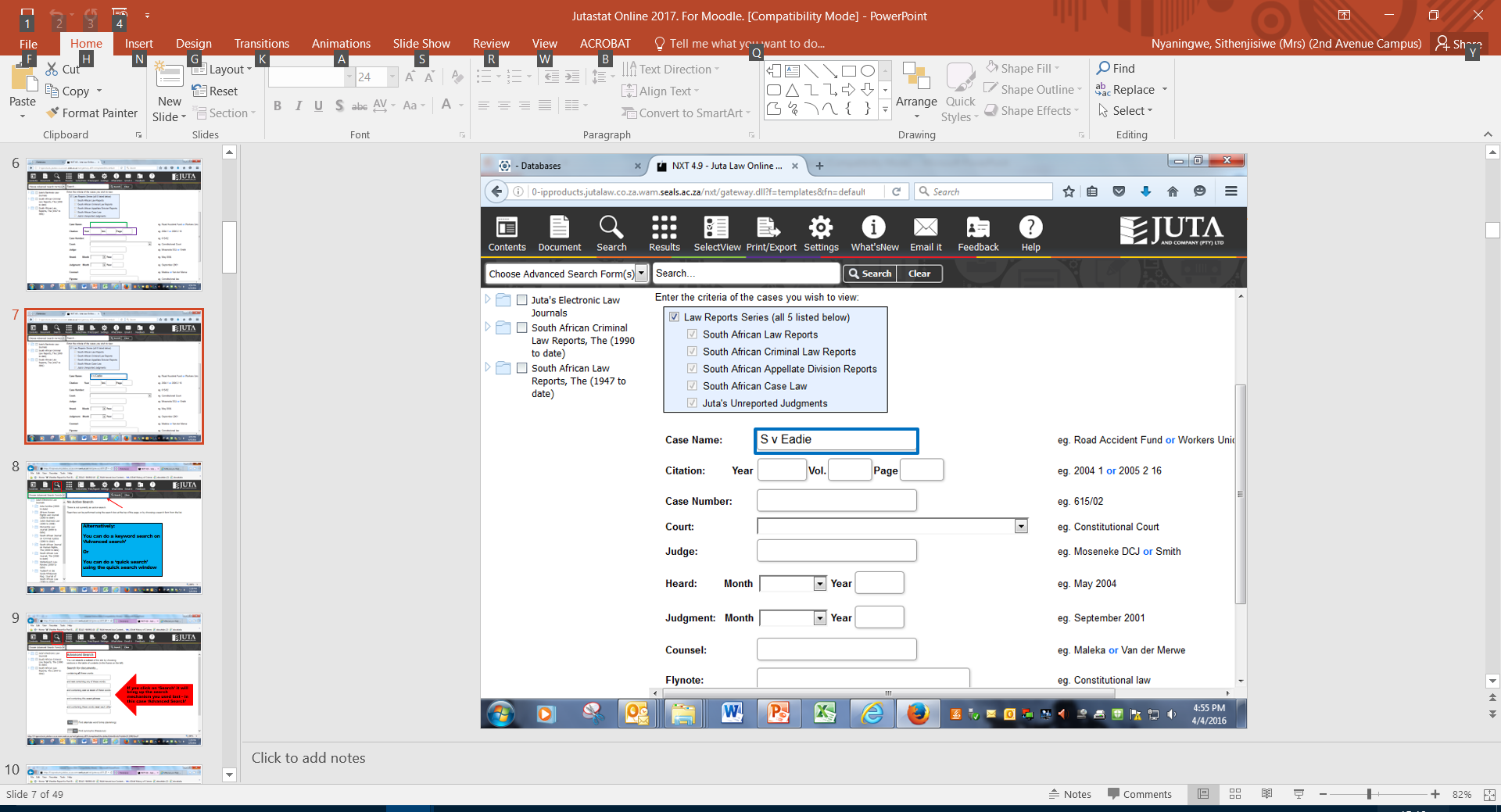 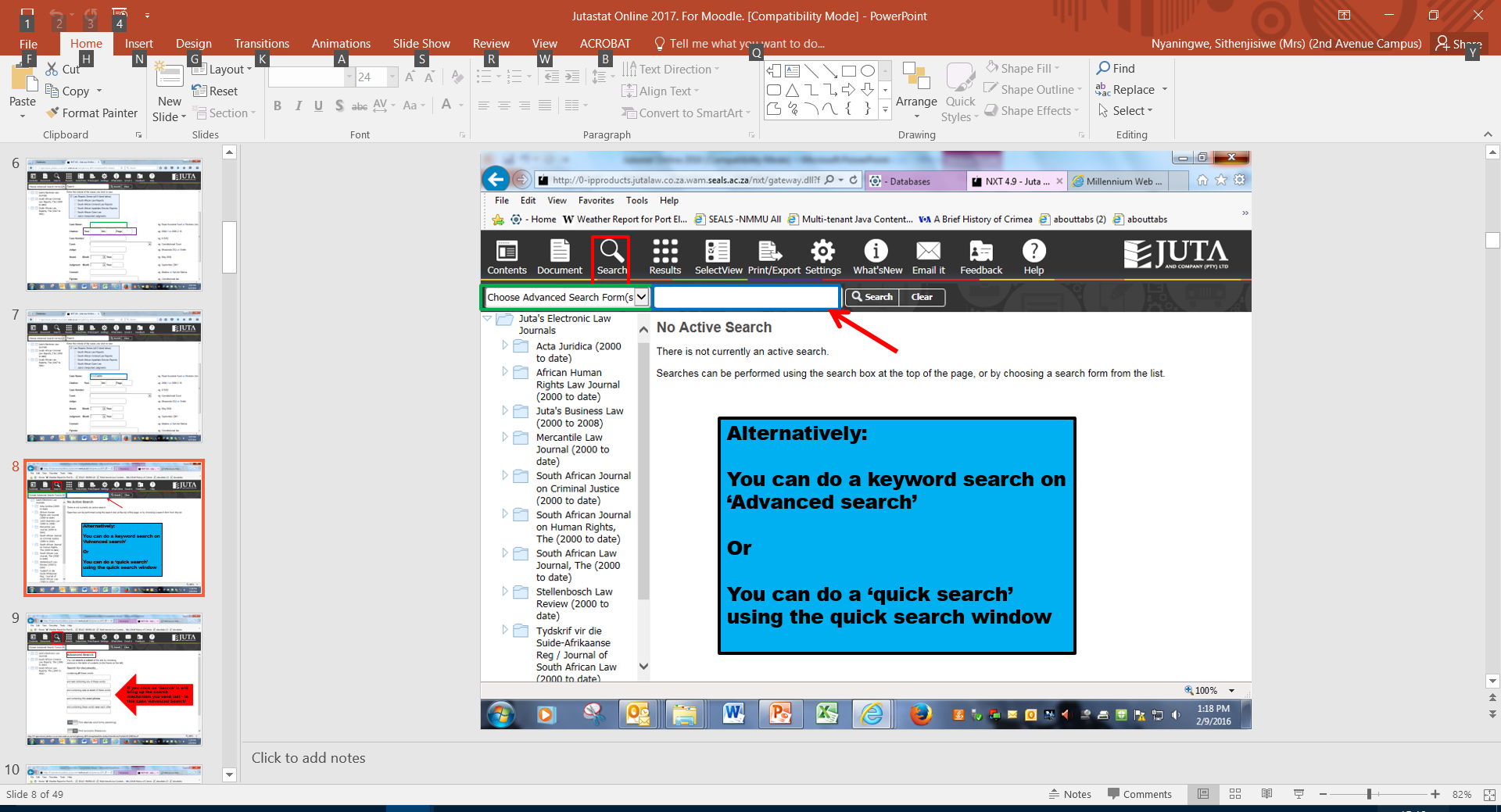 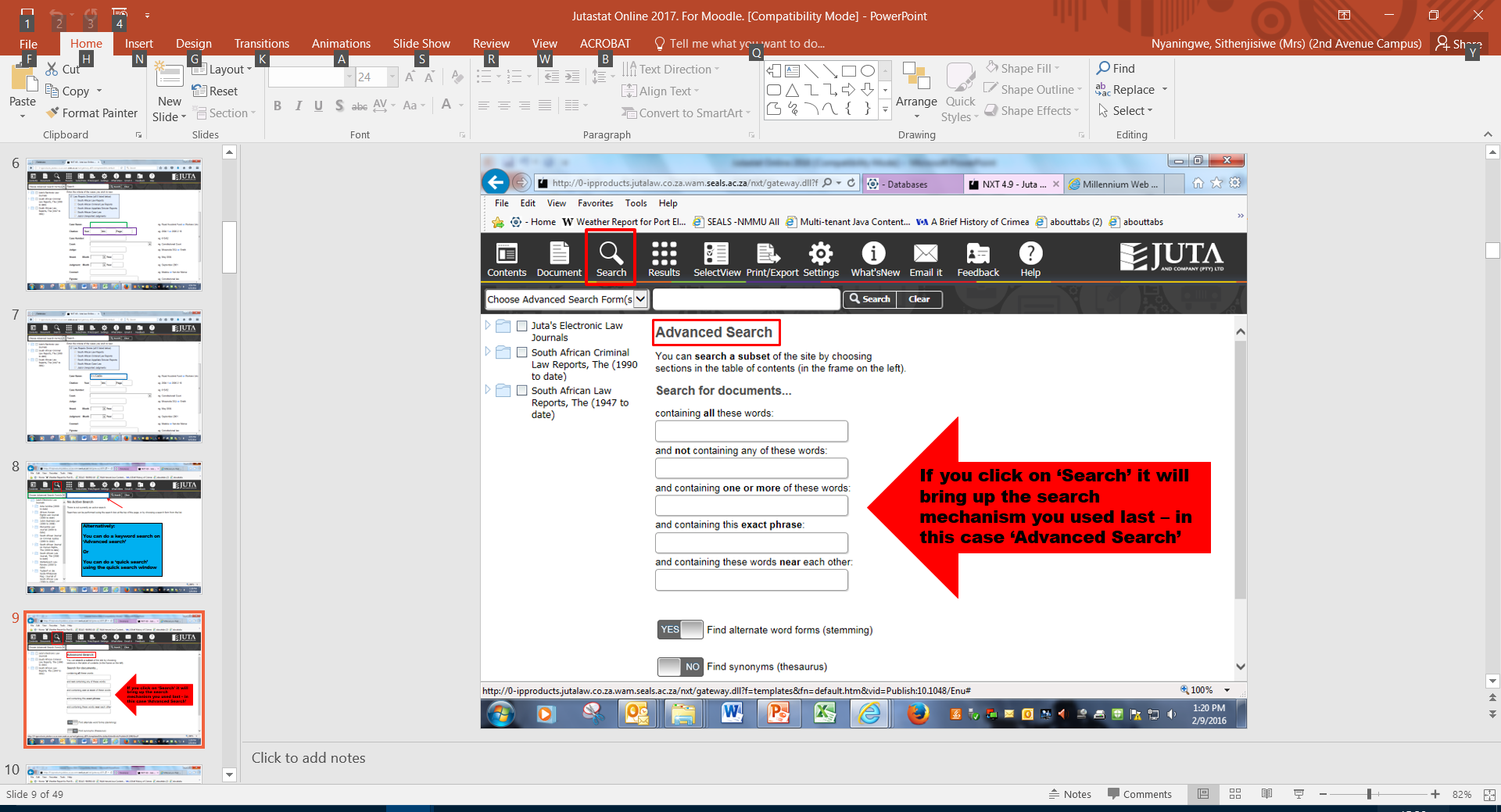 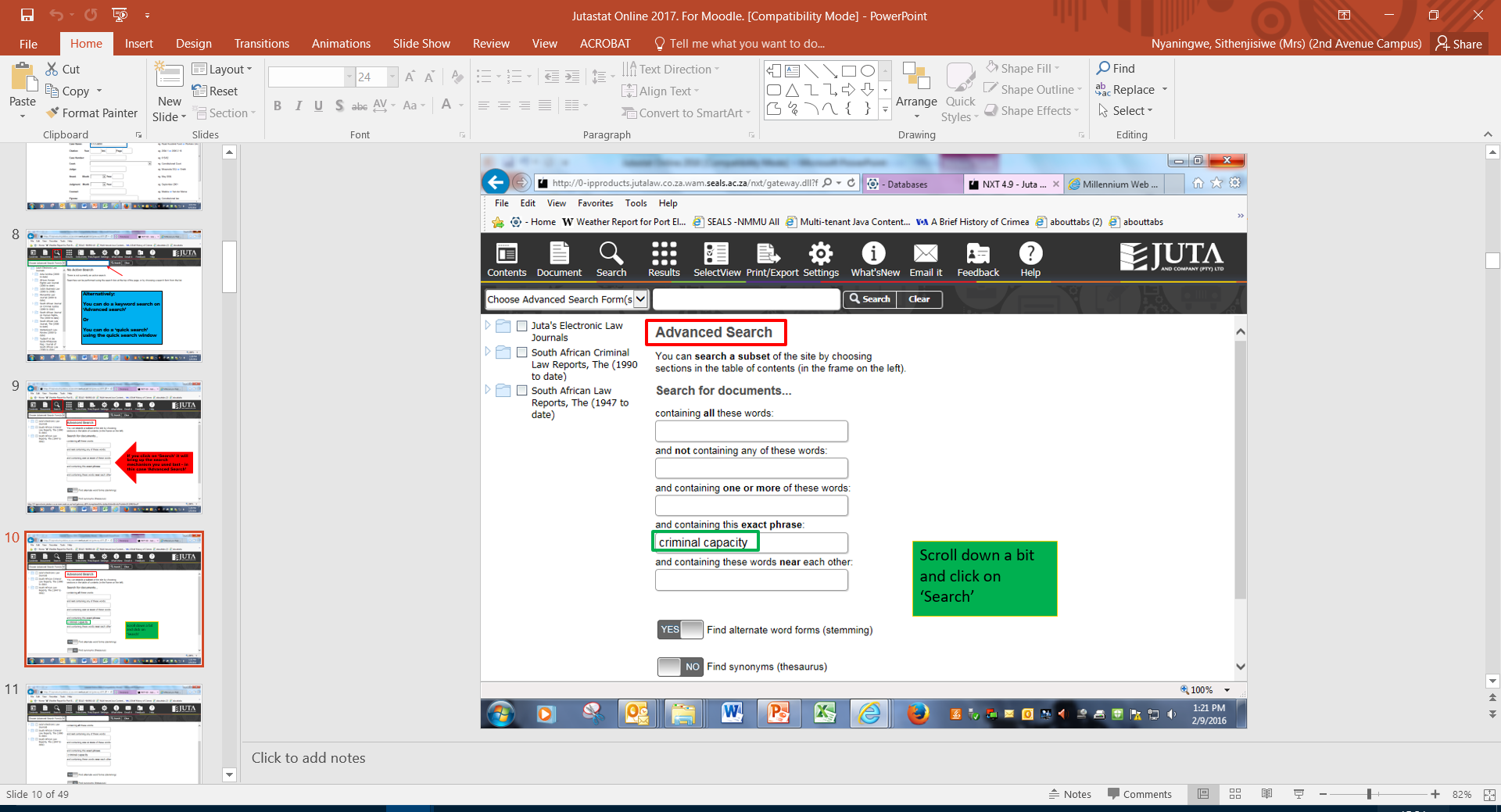 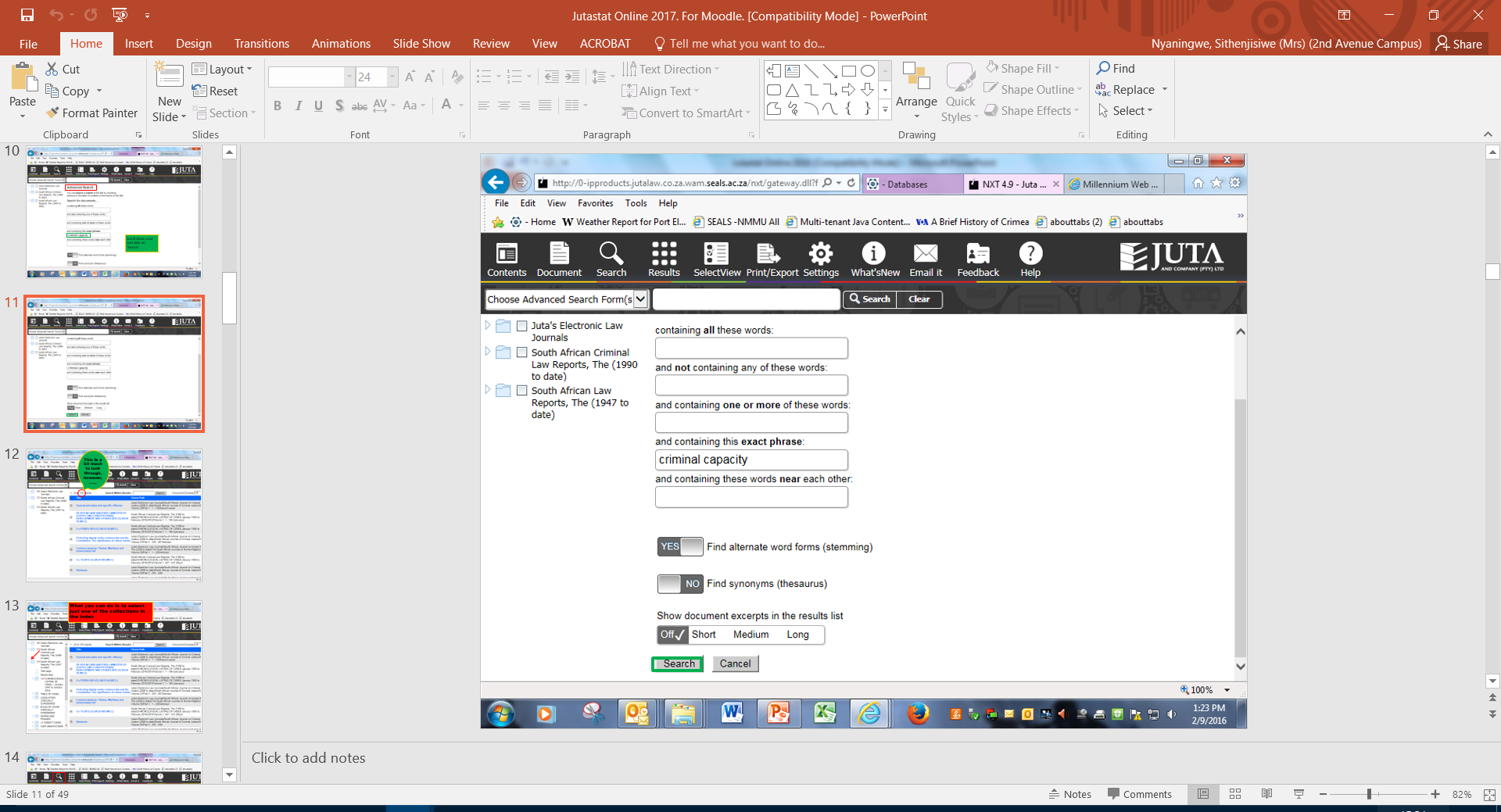 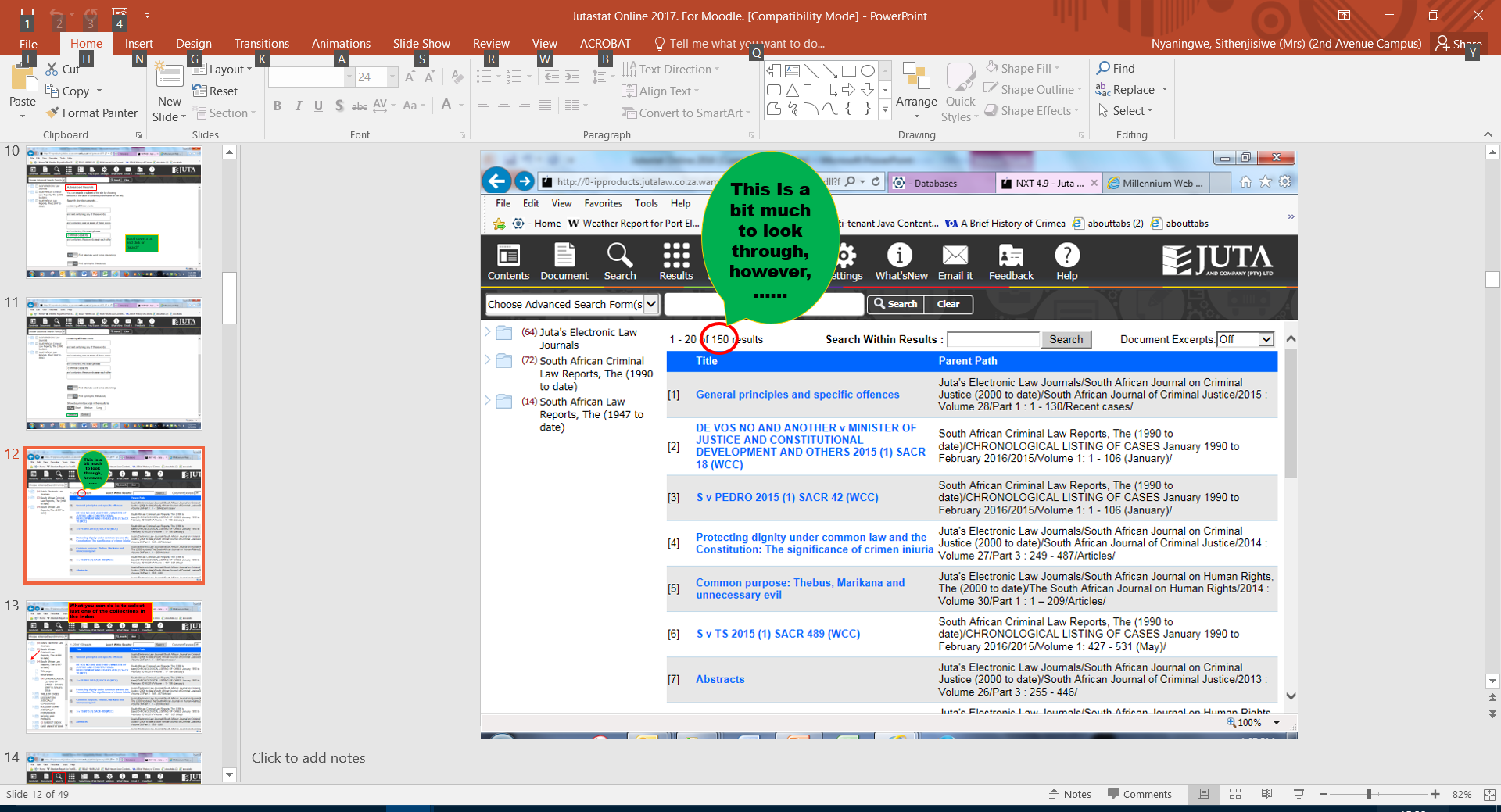 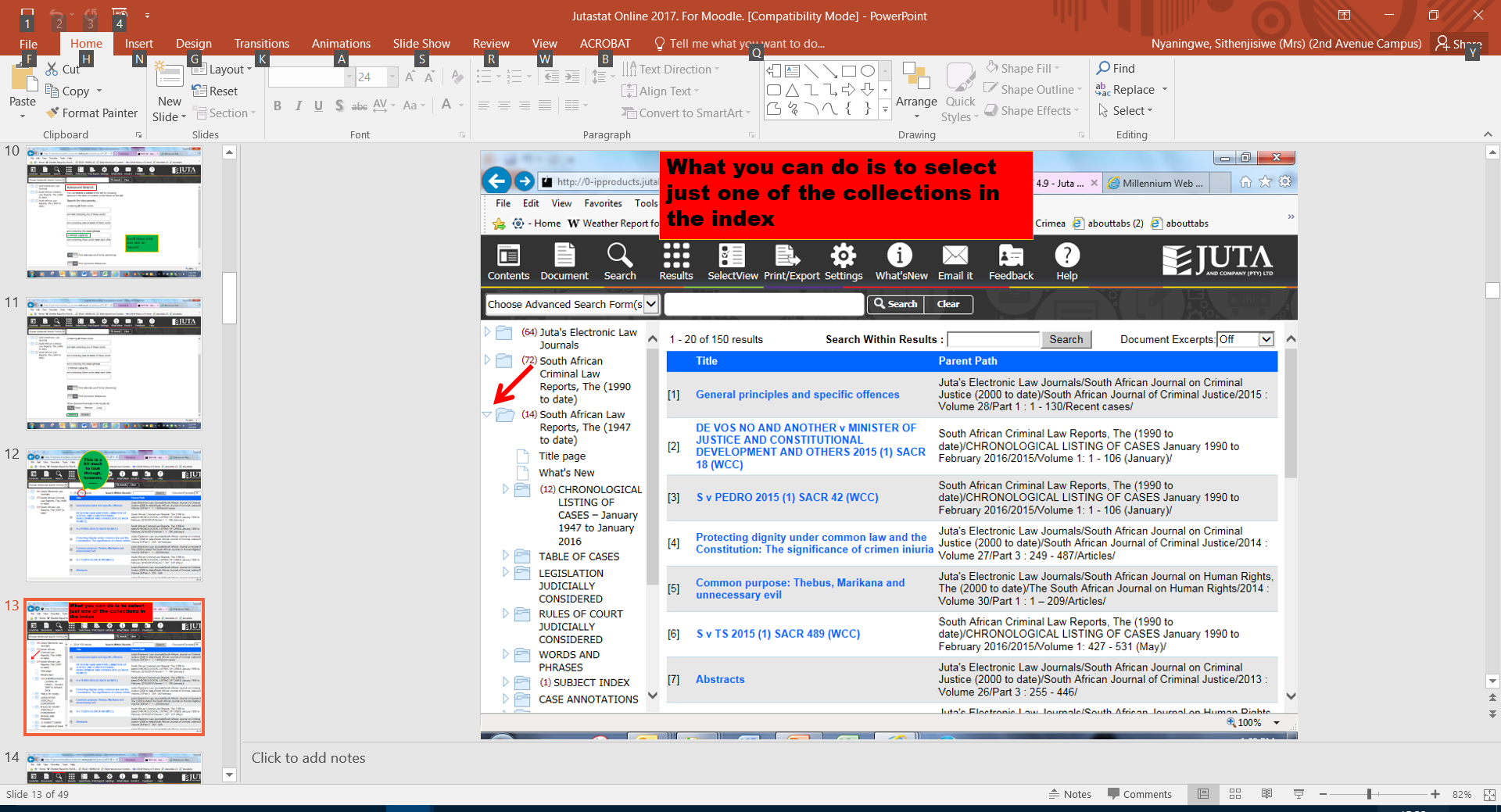 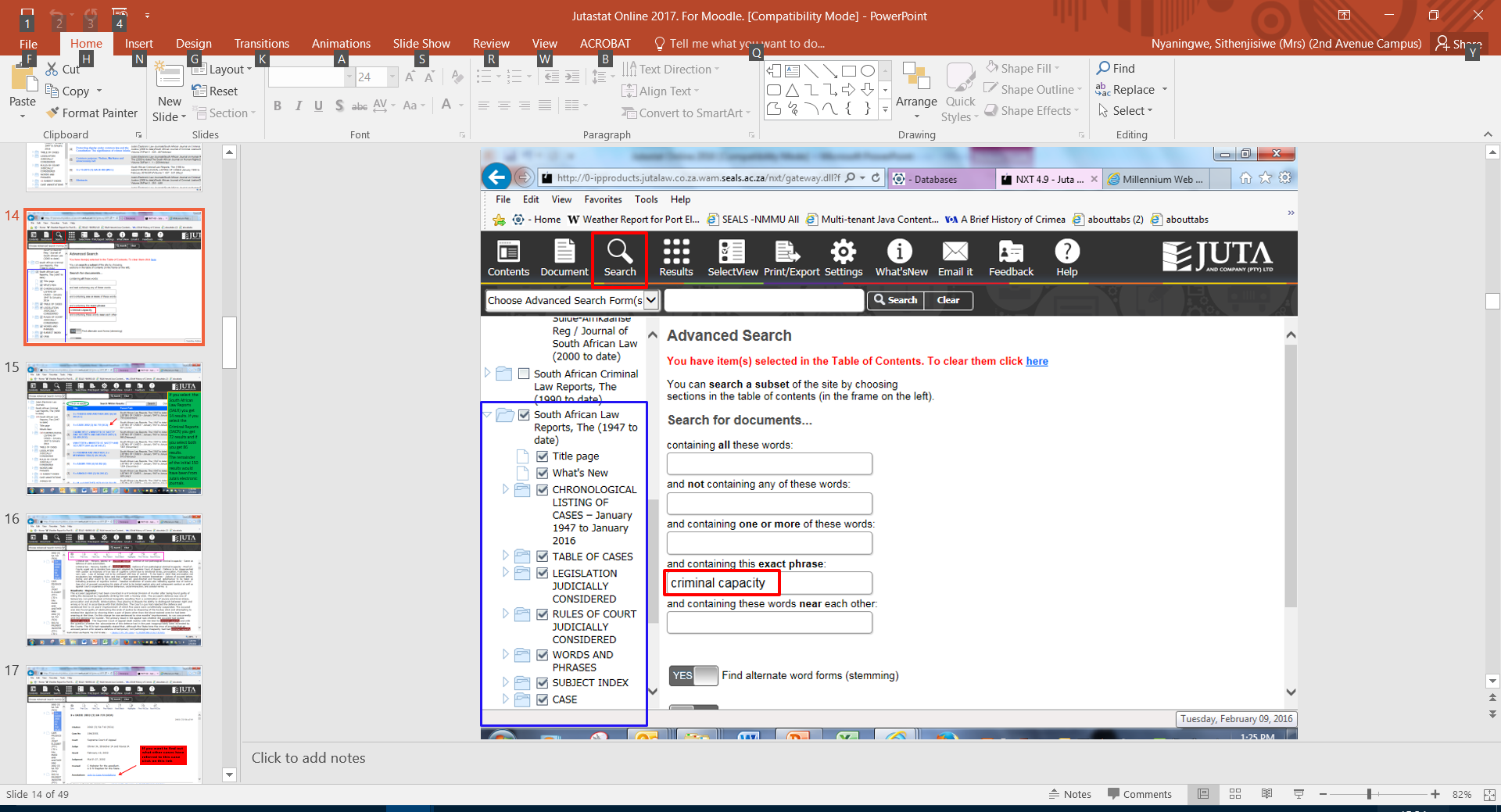 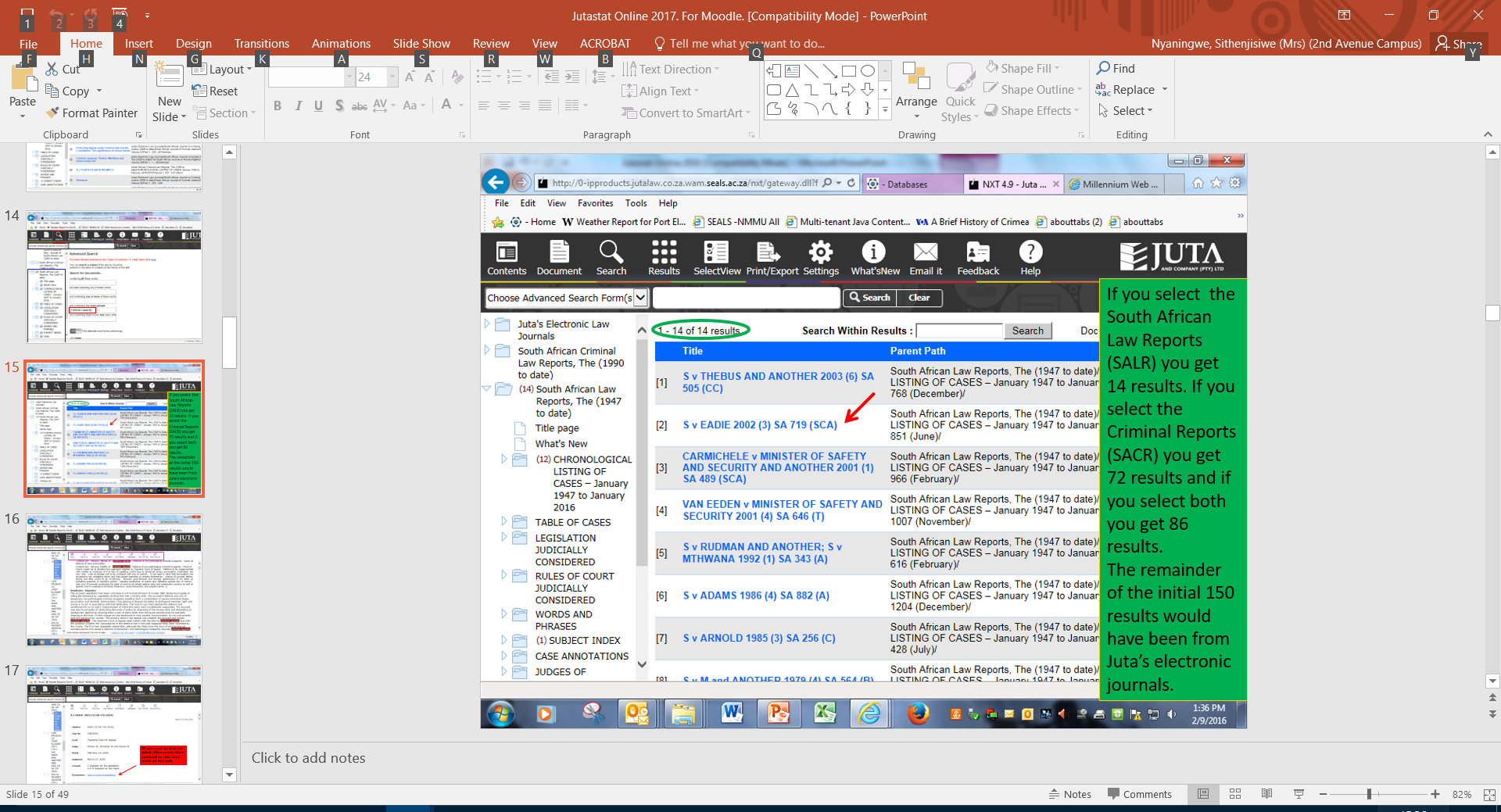 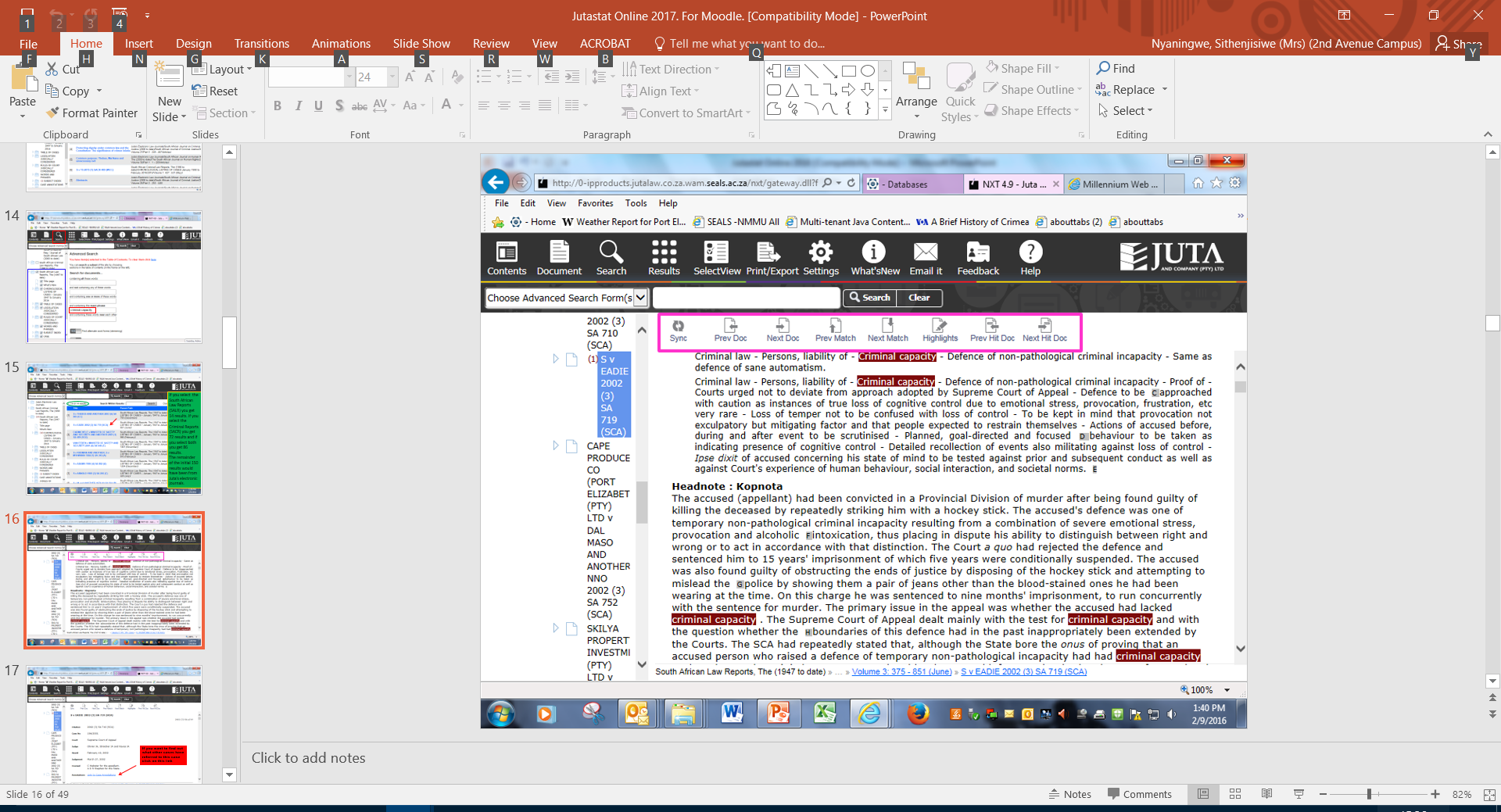 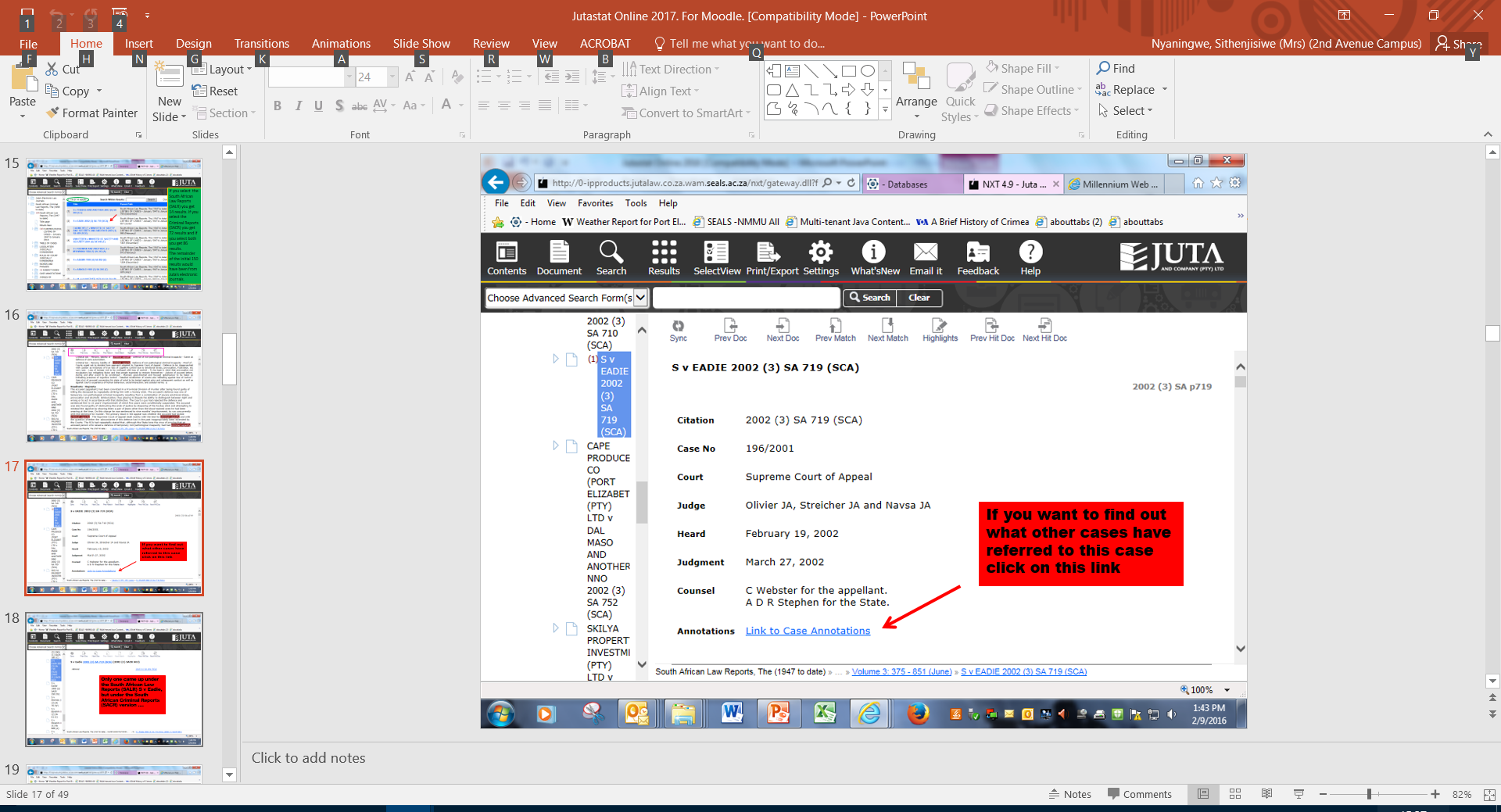 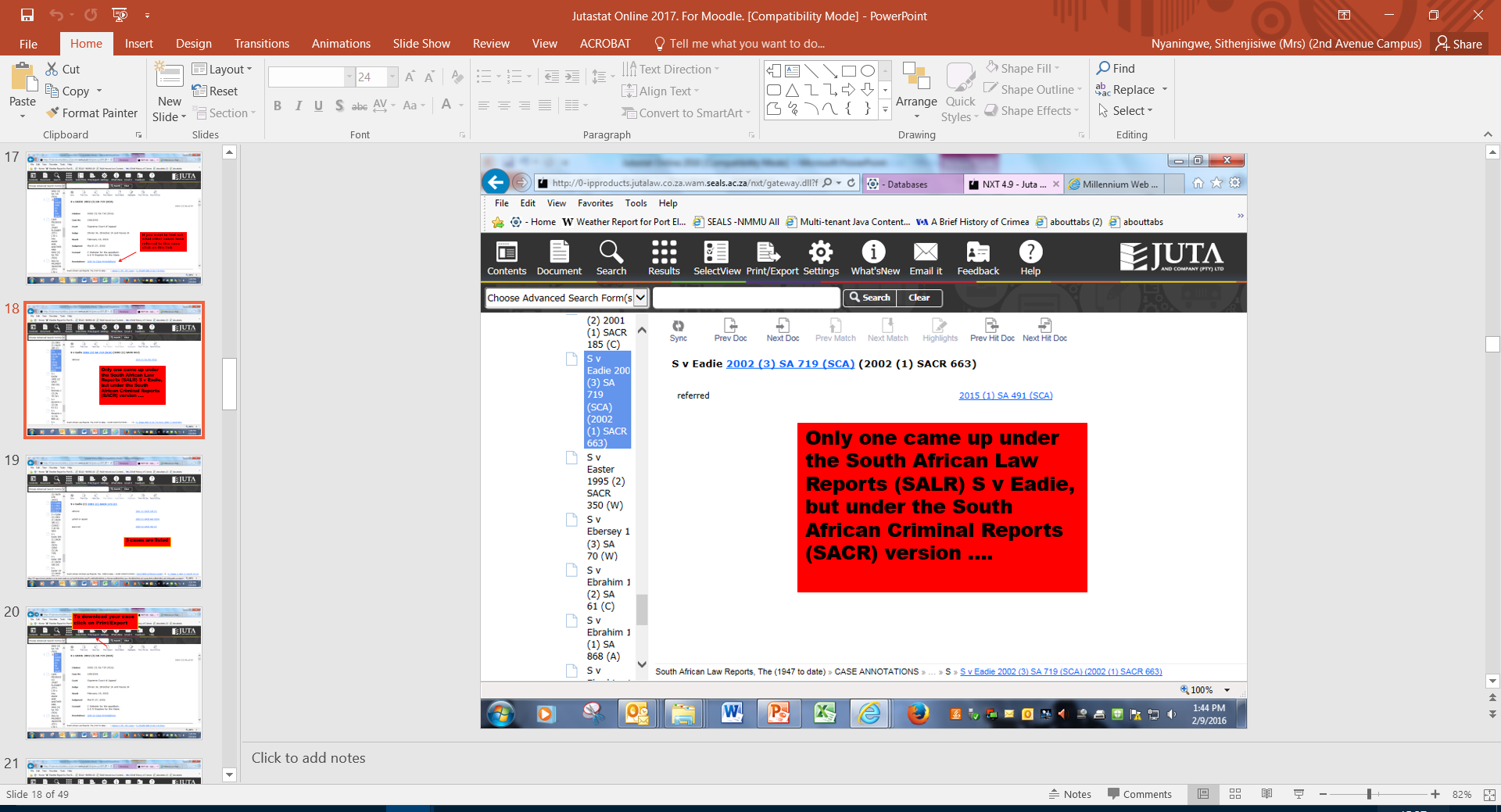 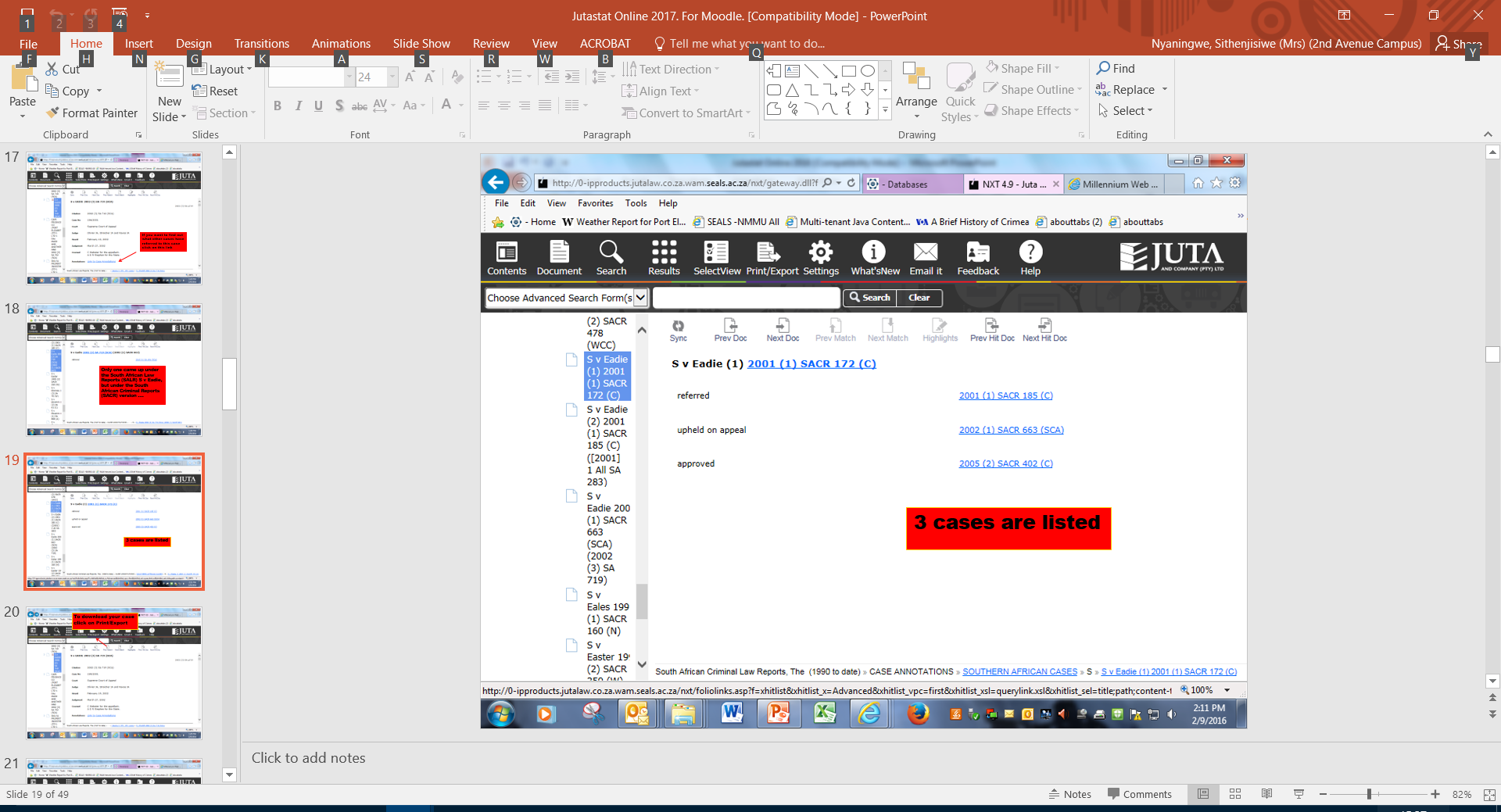 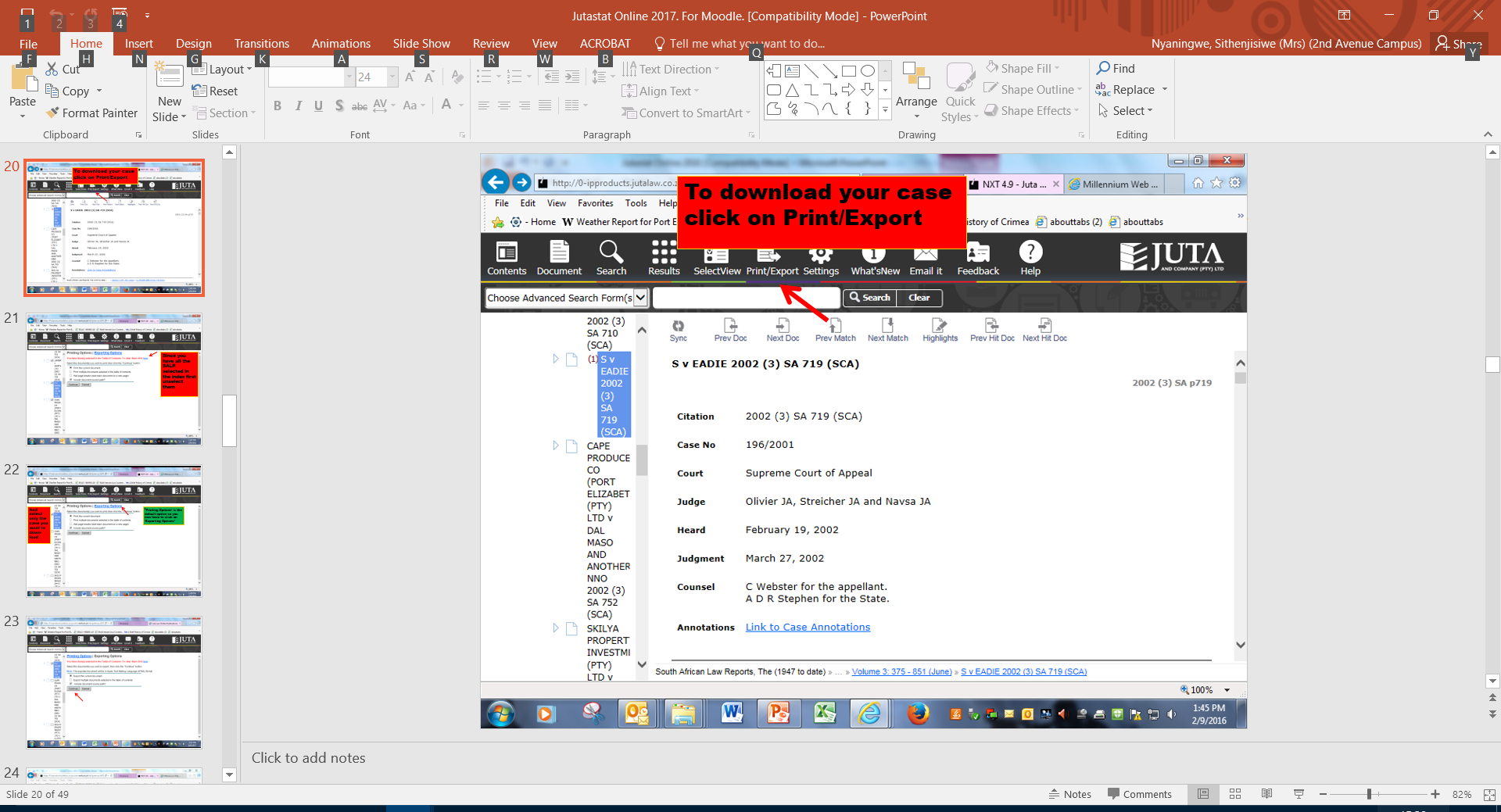 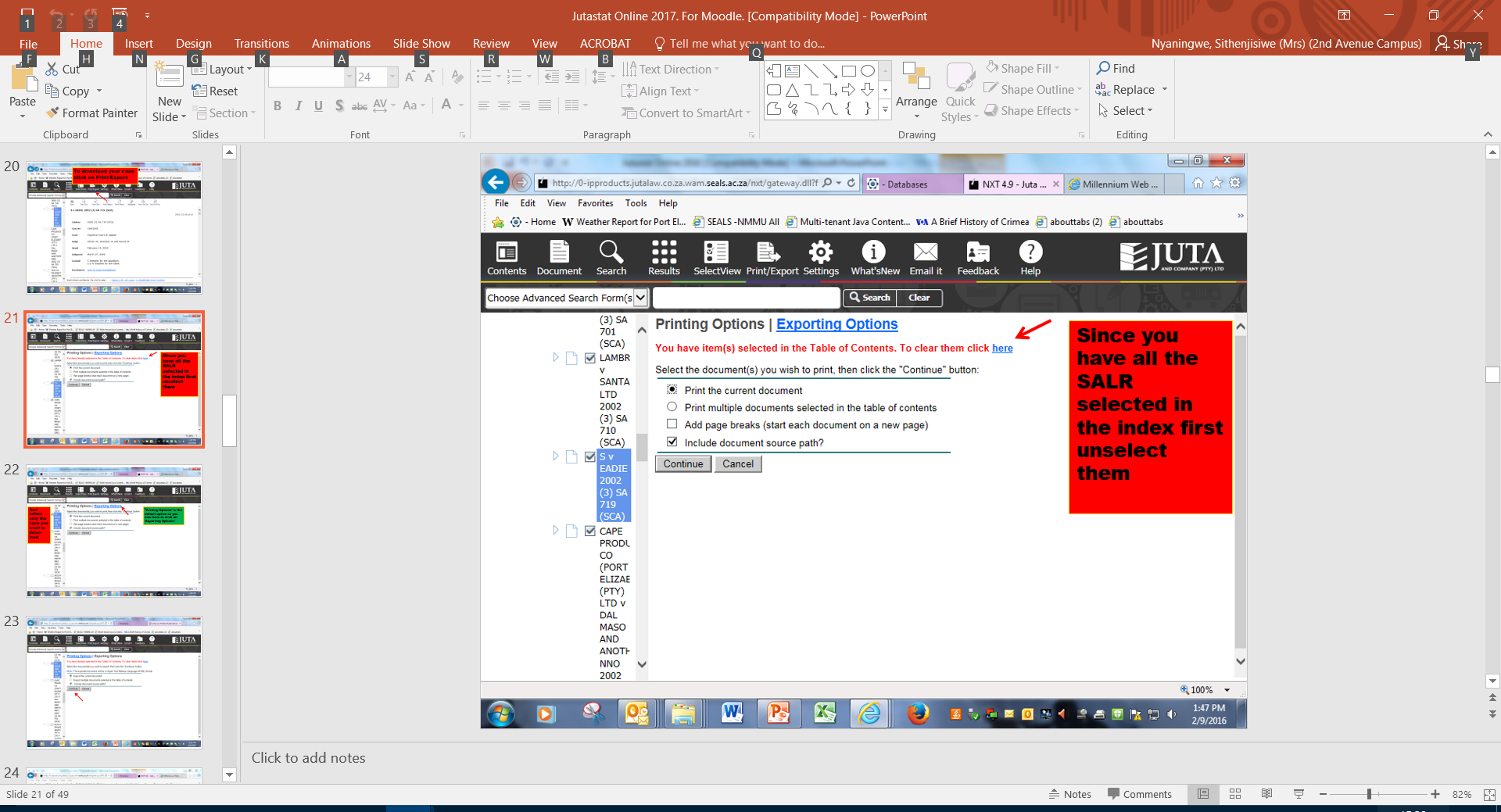 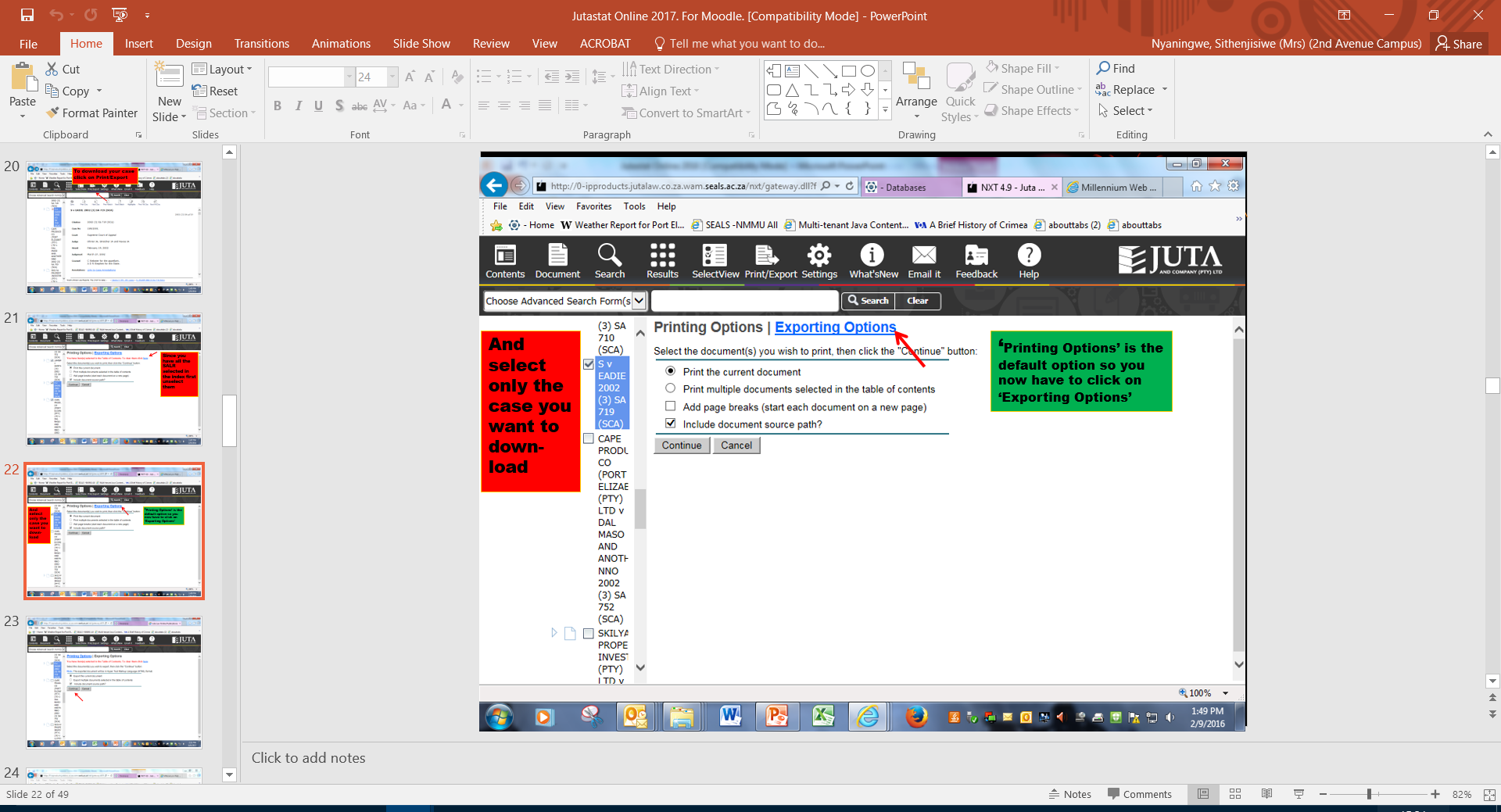 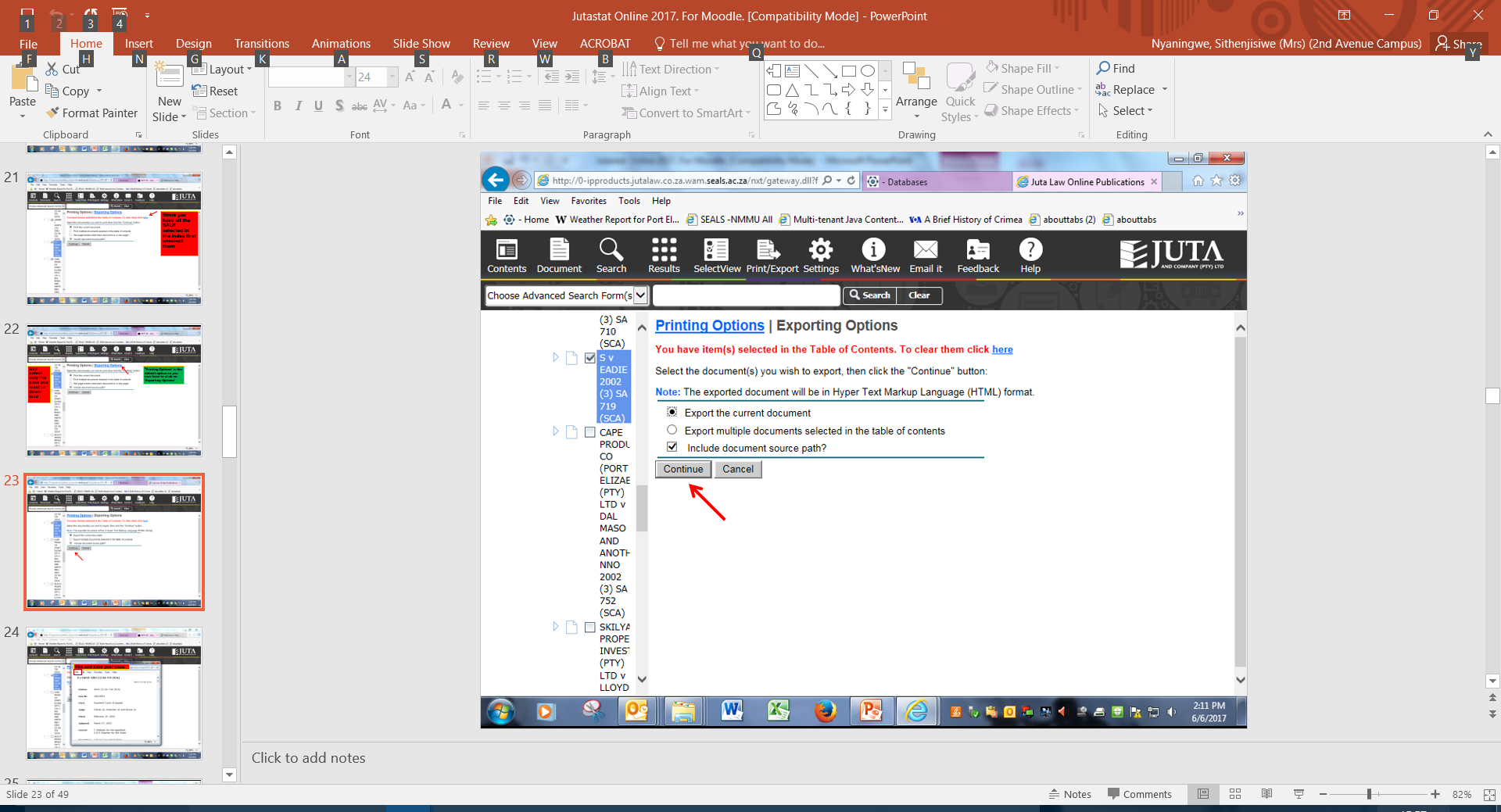 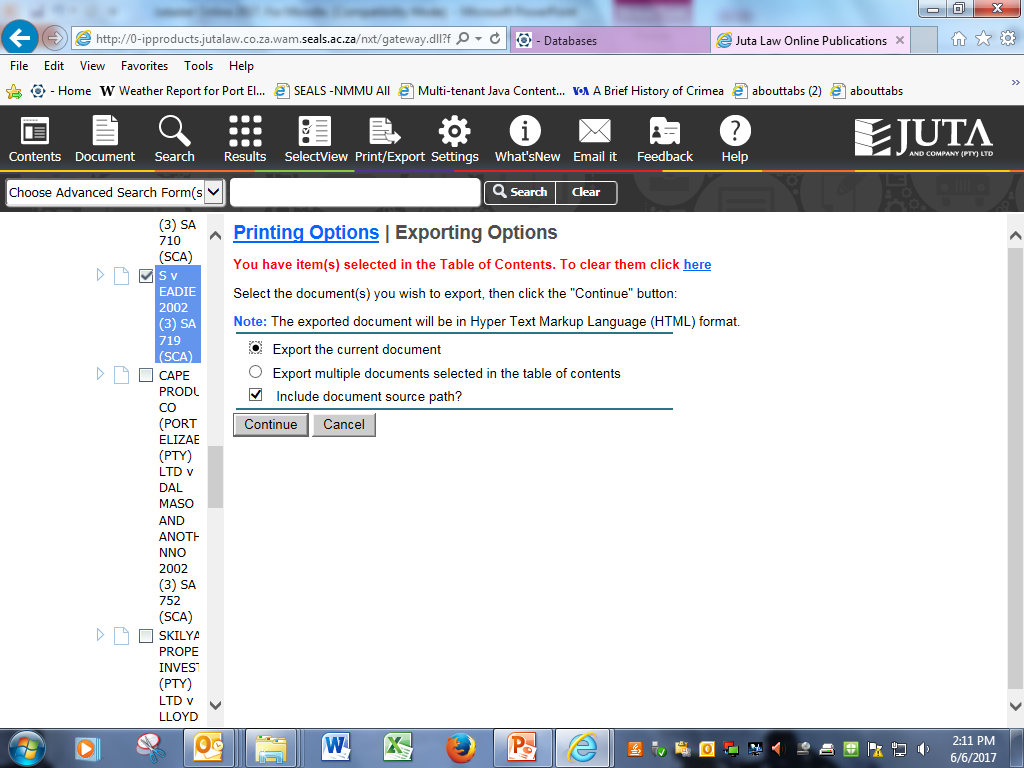 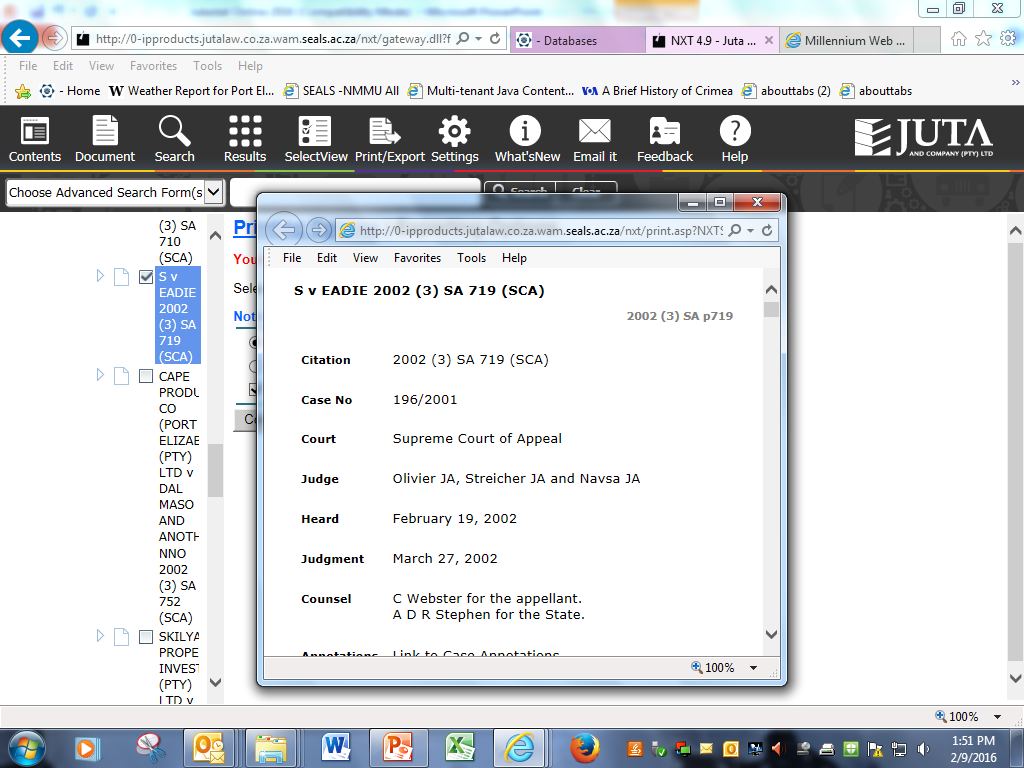 File and save your case
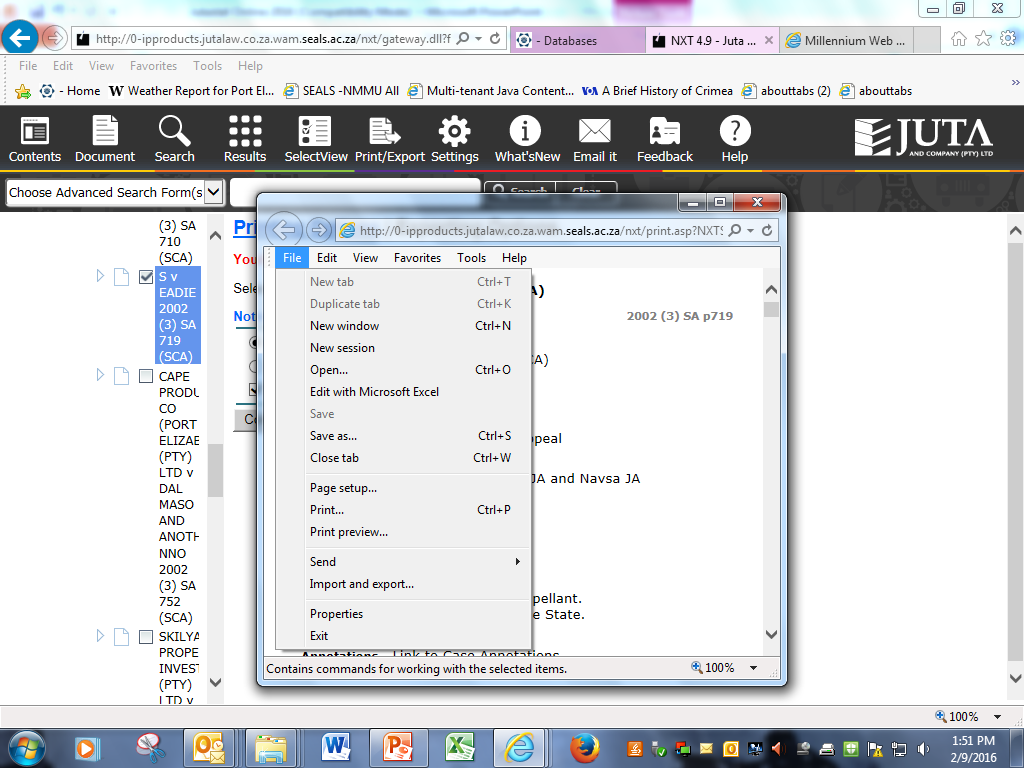 And the Results tab will take you back to your results list
Then don’t forget to untick your case
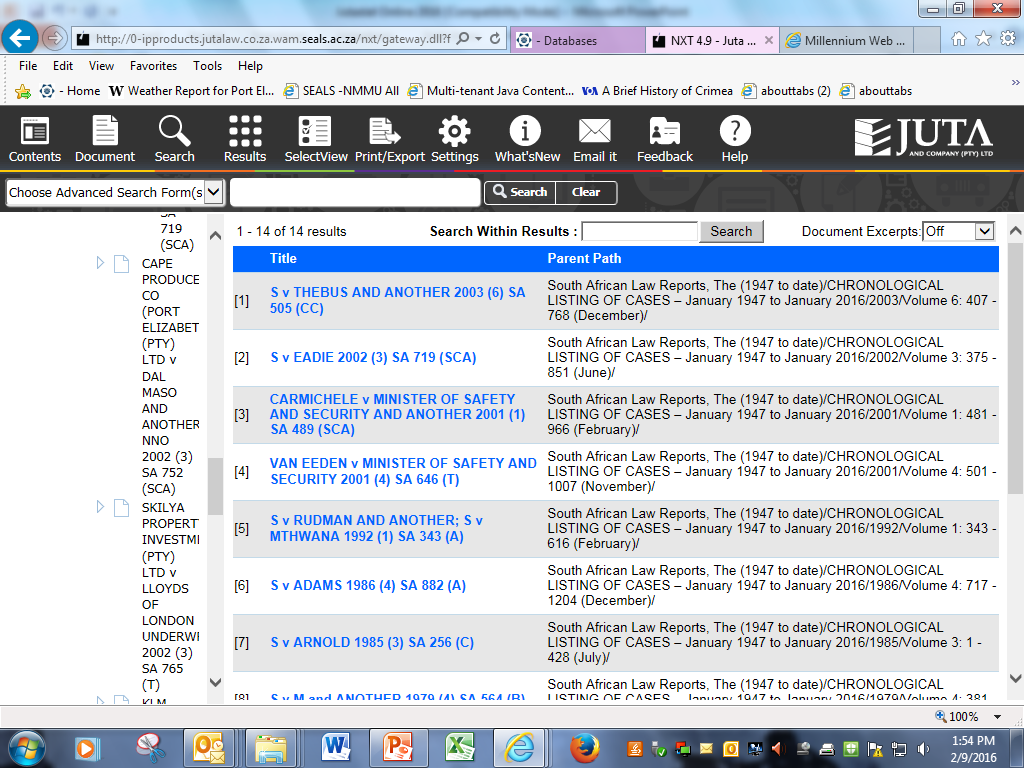 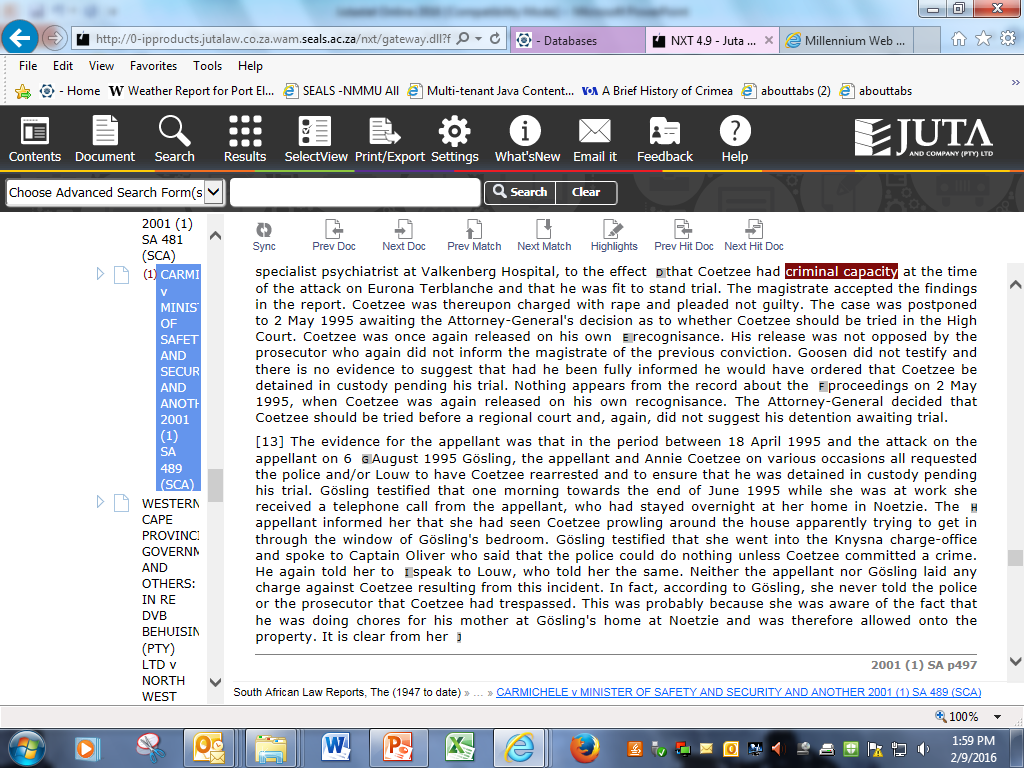 If there are no selection boxes open in the index click first on ‘sync contents’
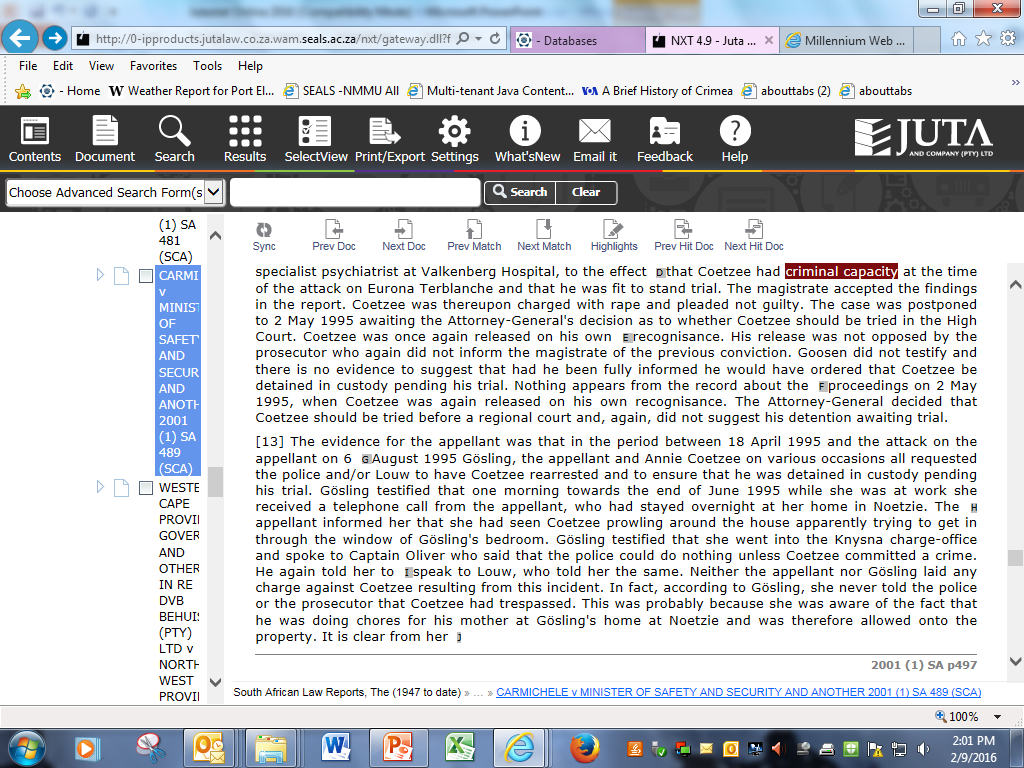 Click on Print/Export
Selection boxes will then appear
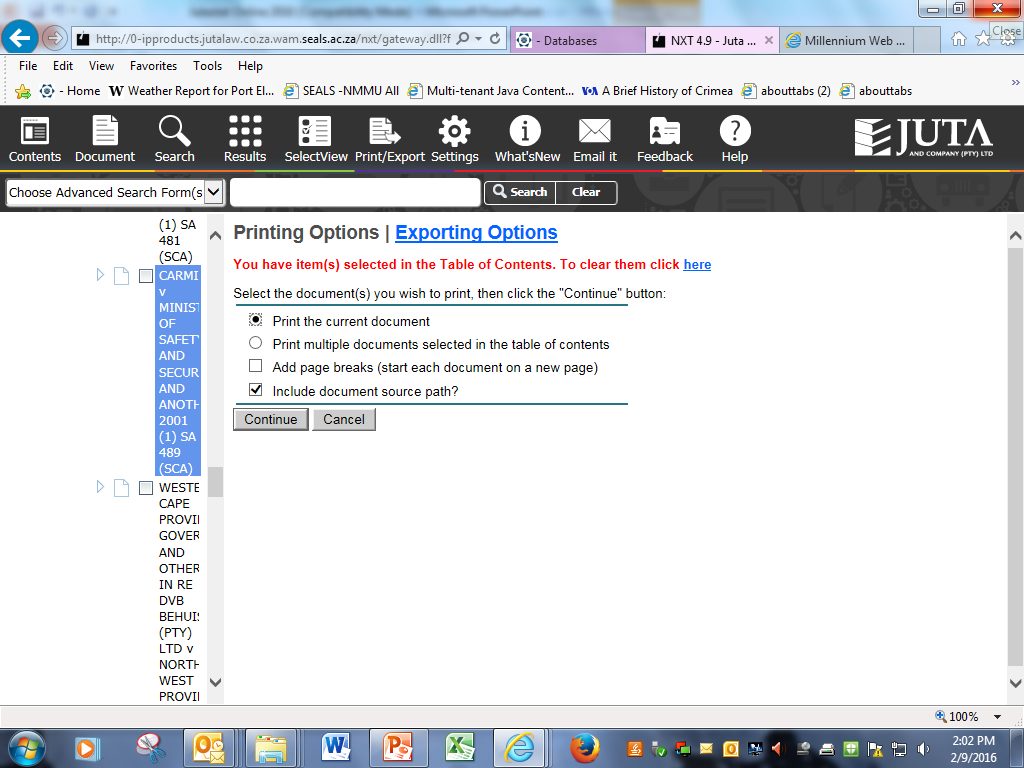 If this message is there before you have selected your item it means something else is still selected. Unselect previous items by clicking on here, and then select anew
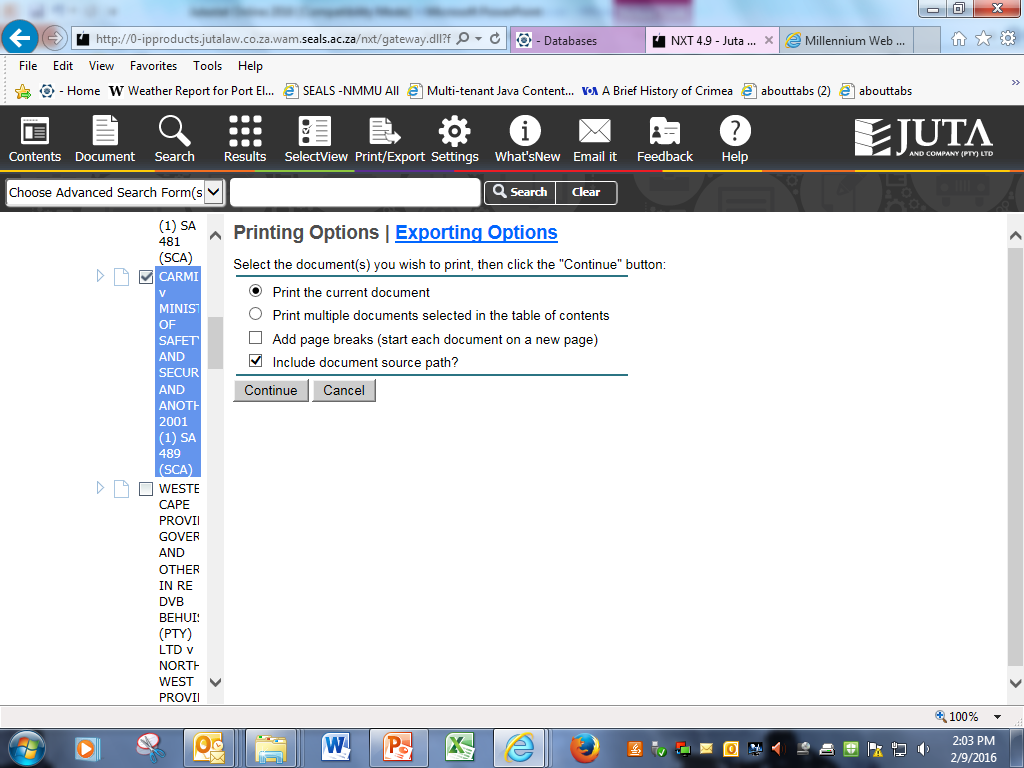 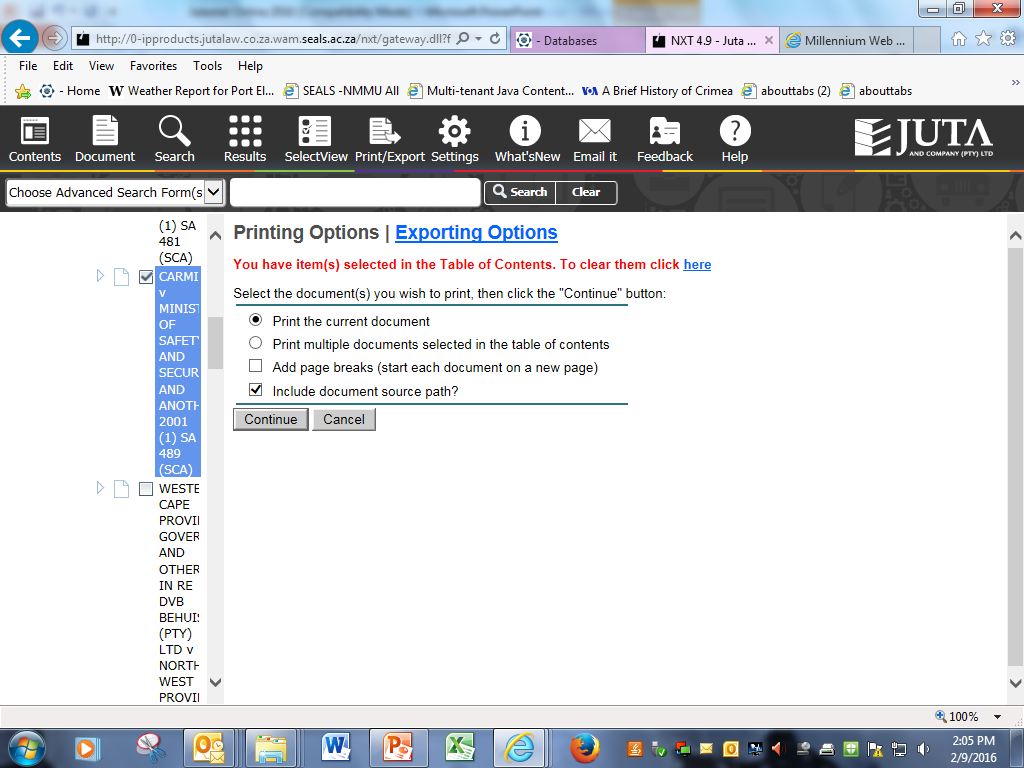 Continue and File and Save/Print your case
DOWNLOADING from JUTASTAT ONLINE
Sync Contents
Print/Export
(select item) and Export Options
Continue
File and Save/Print
E-mailing cases
The e-mail envelope does work, but you are e-mailing the link to the relevant case, not the actual case. 
As our access to Jutastat databases is ‘On-campus only’ this link will not work off campus.
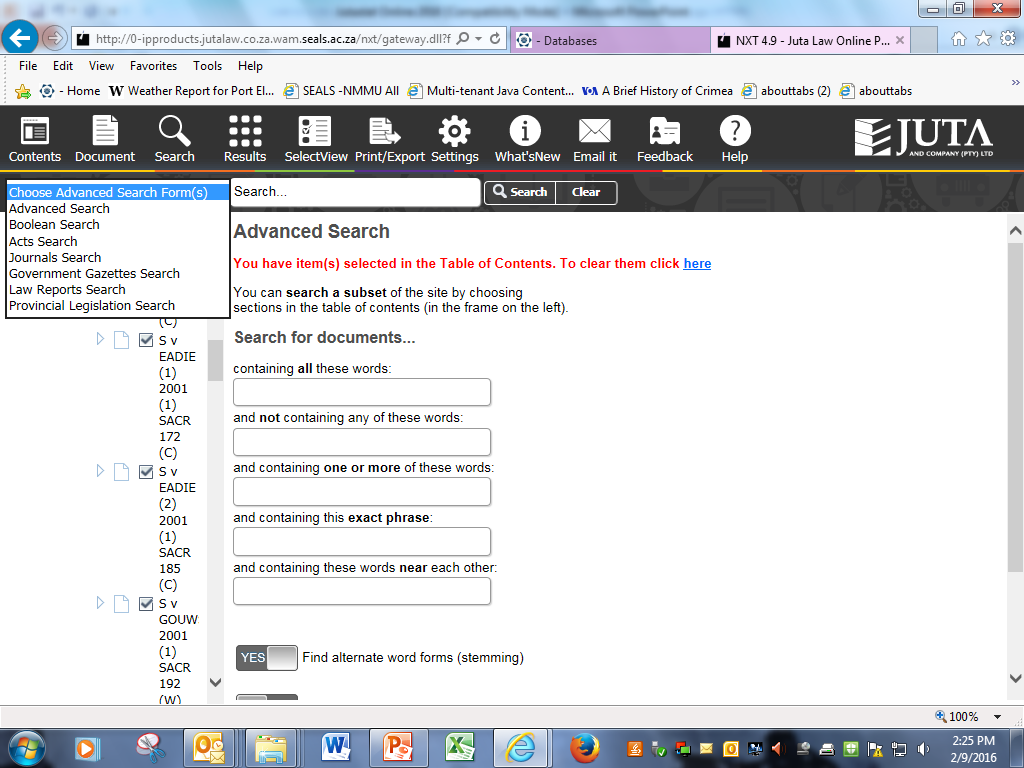 Advanced Search is the default mode, if that is the mode you used last, but there are other options
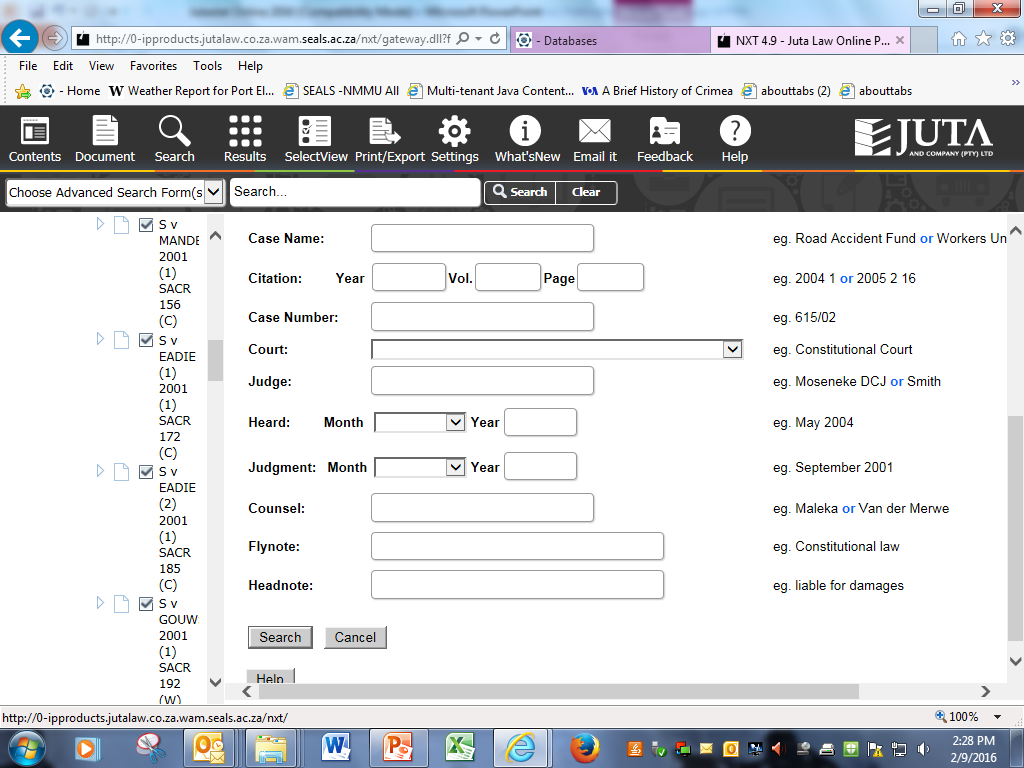 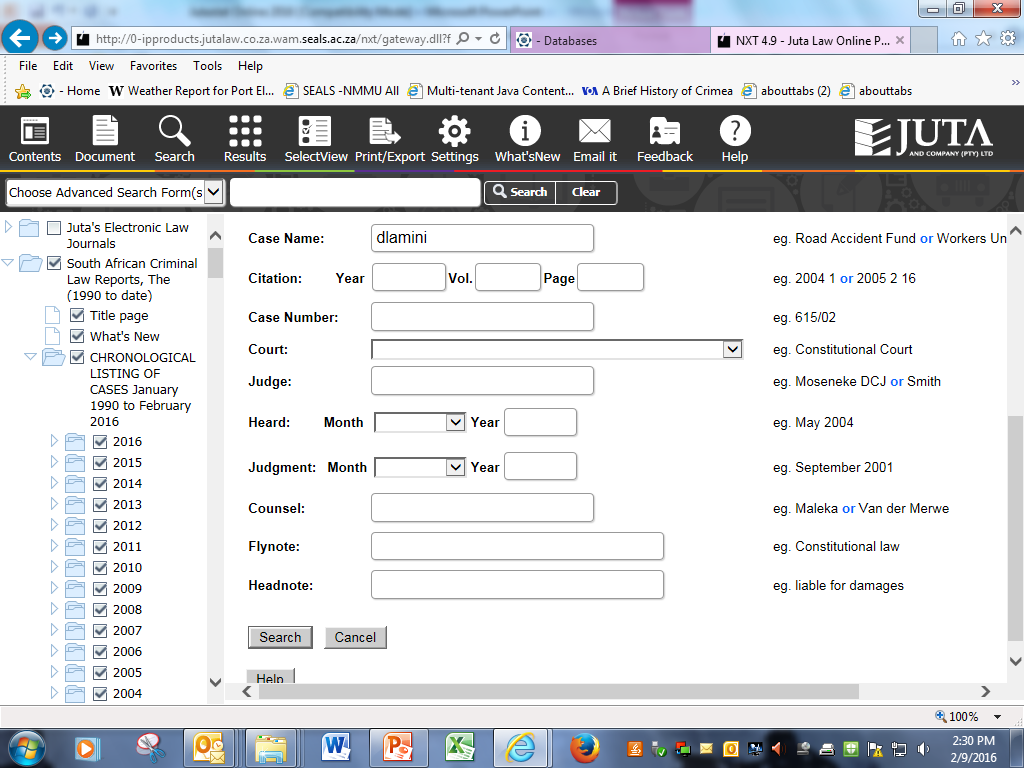 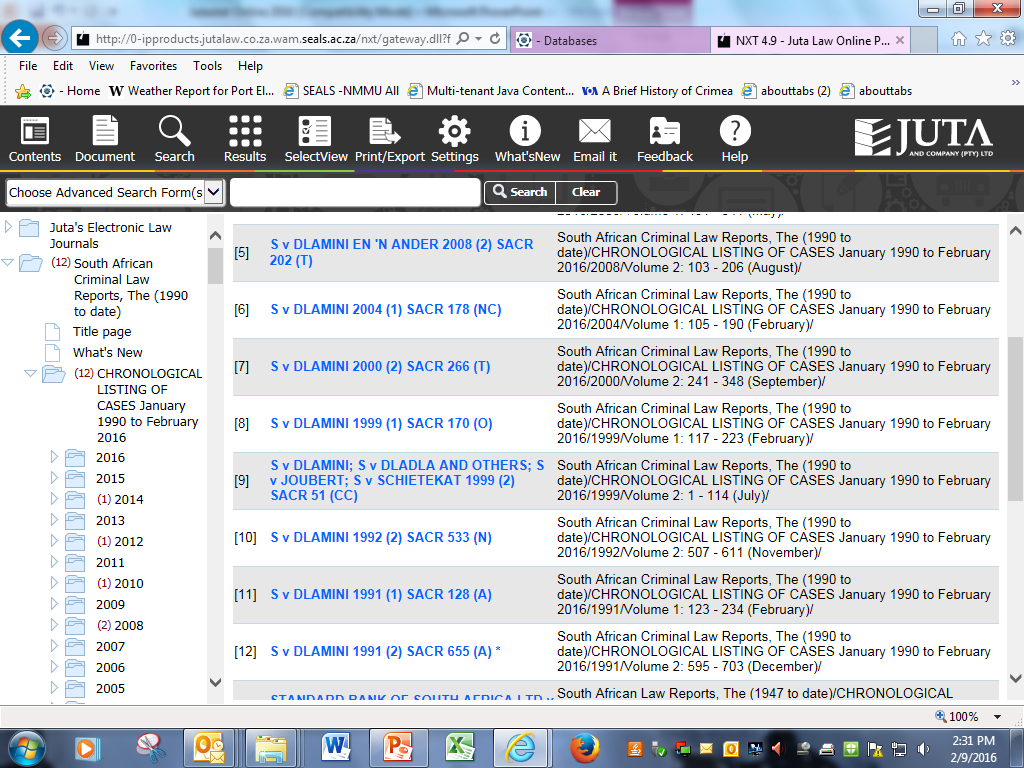 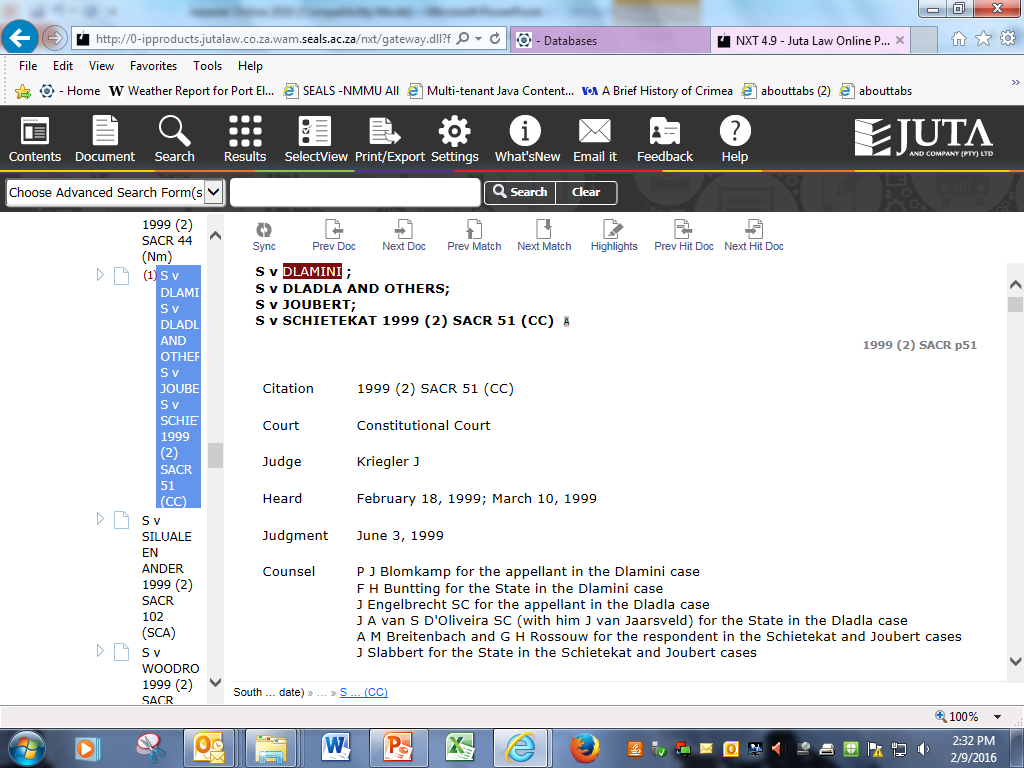 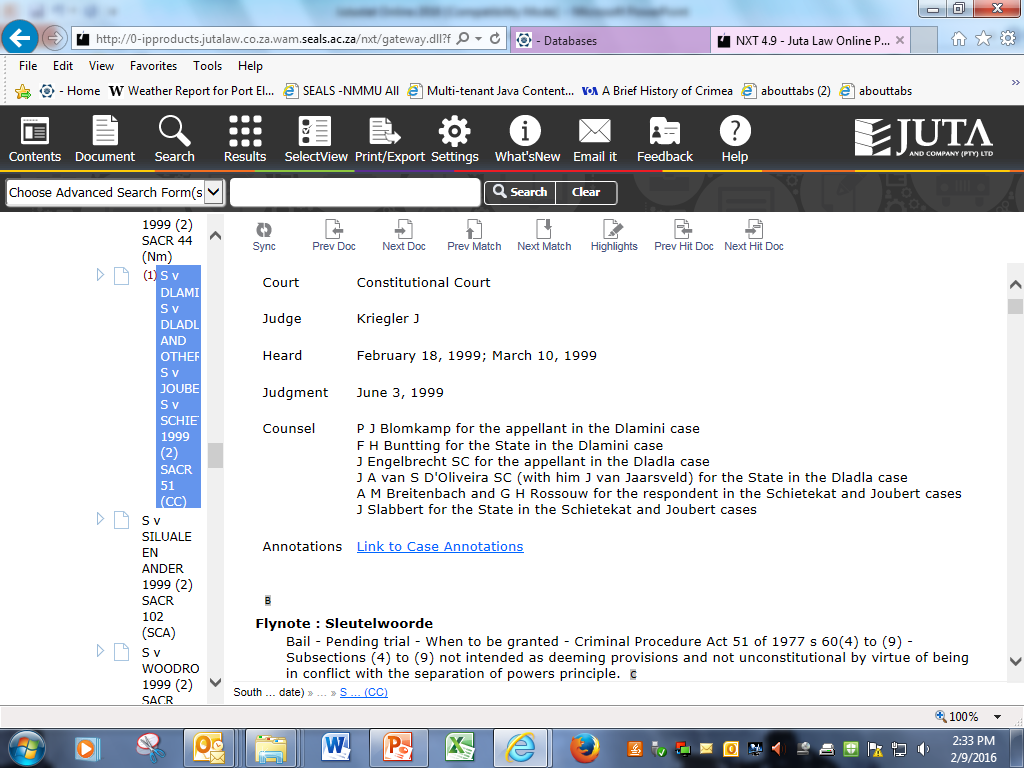 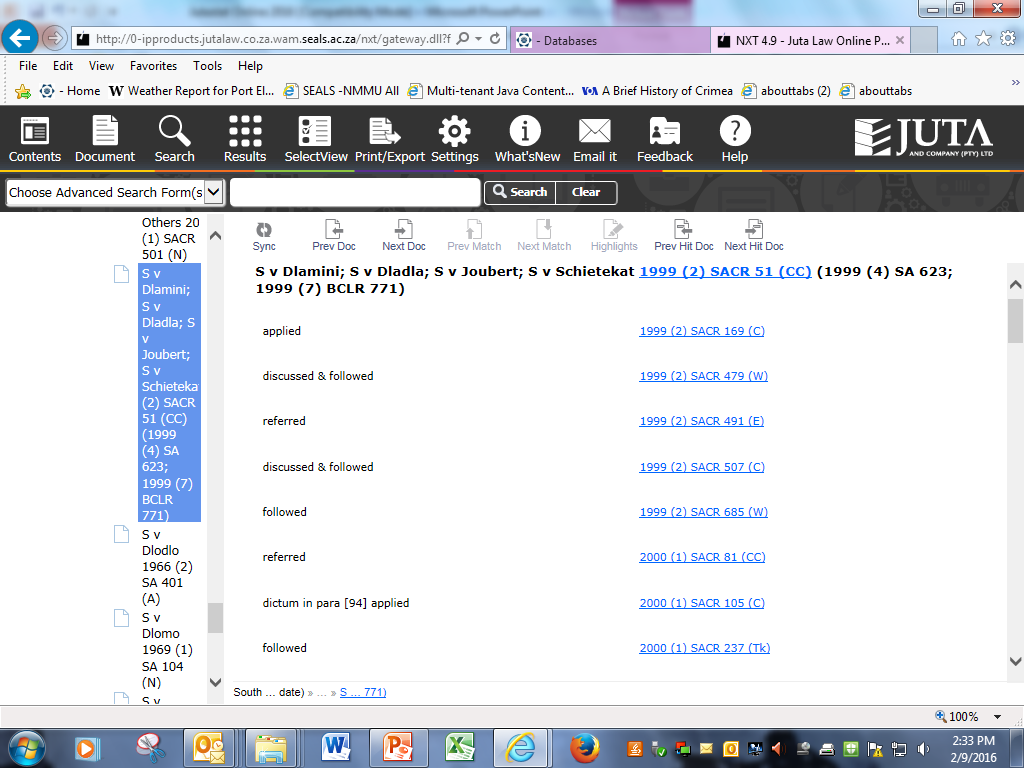 This case was clearly an important one because there are dozens of citations

Scrolling down ……
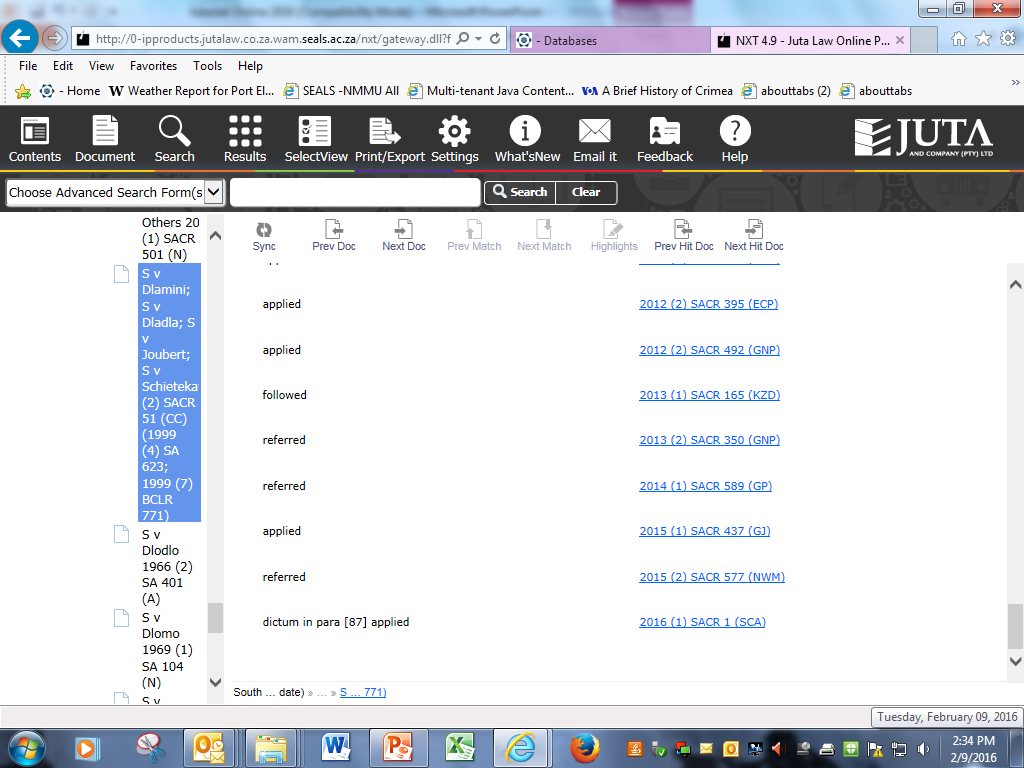 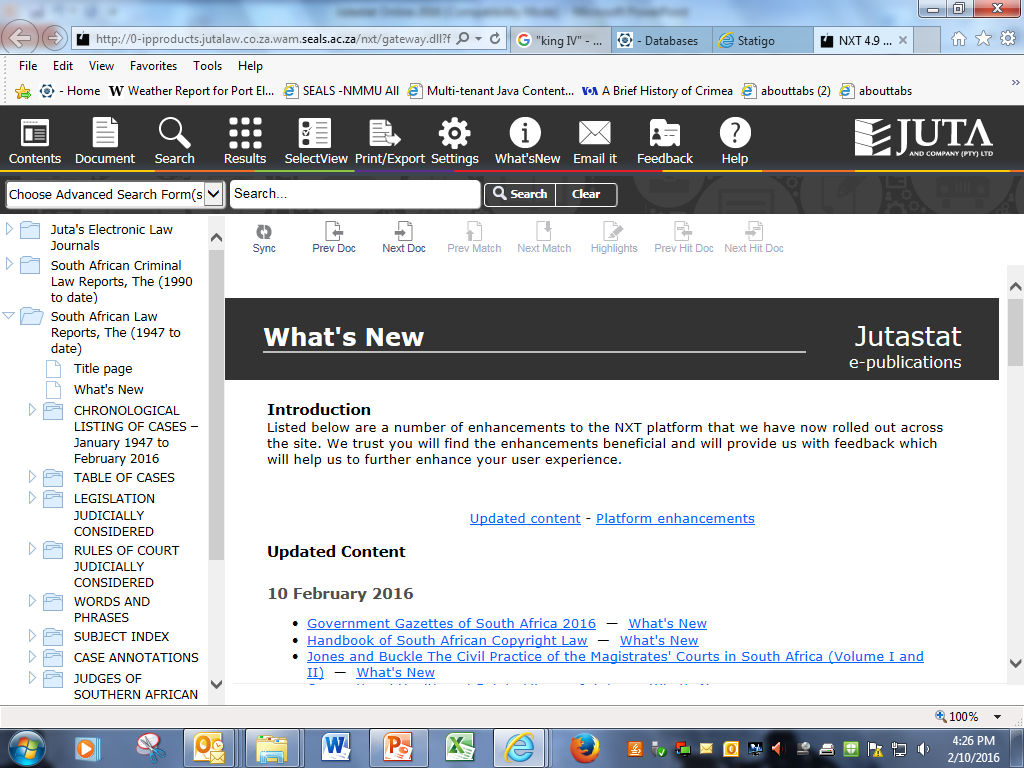 Access to a lot of useful materials and functionality via the index
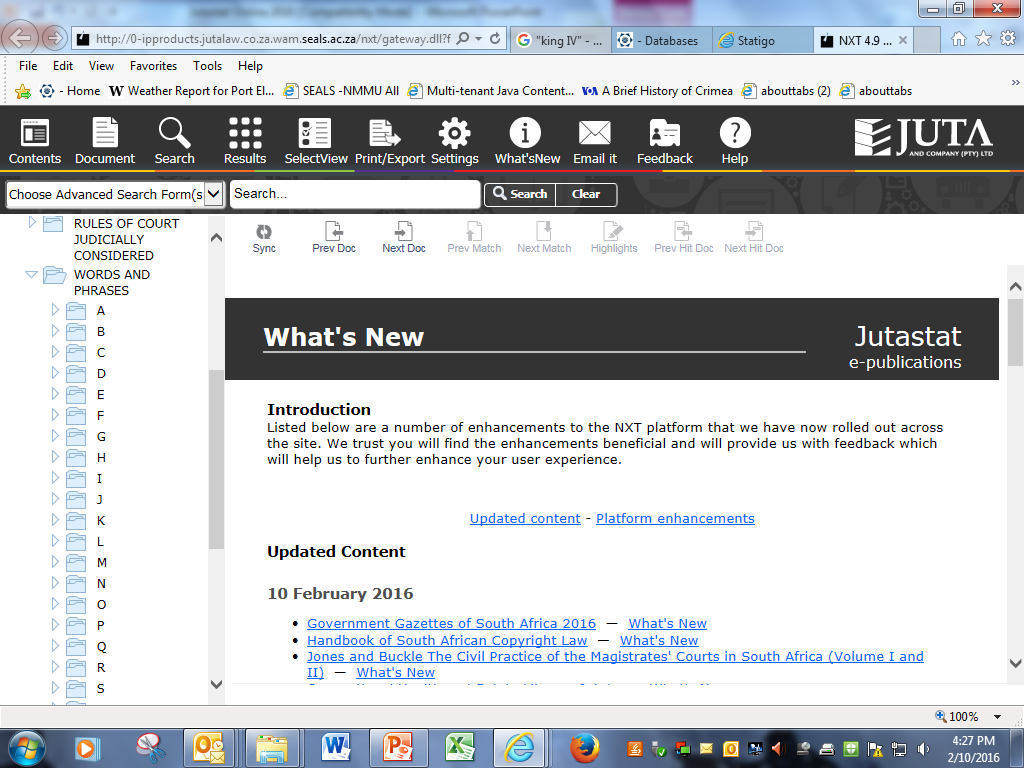 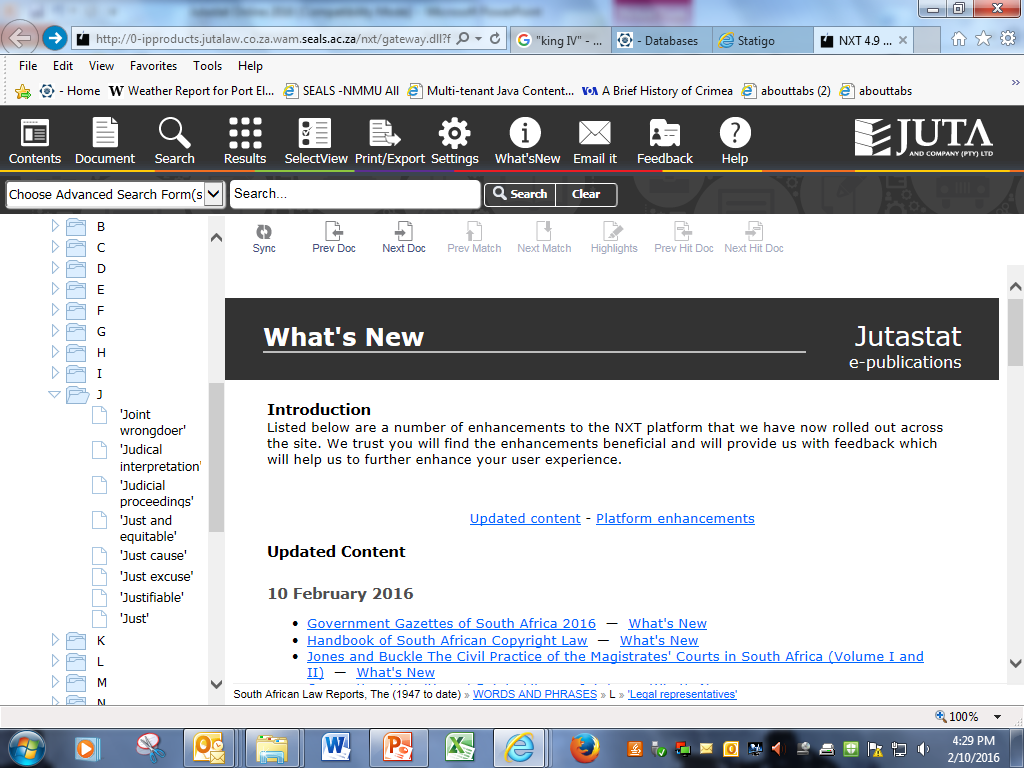 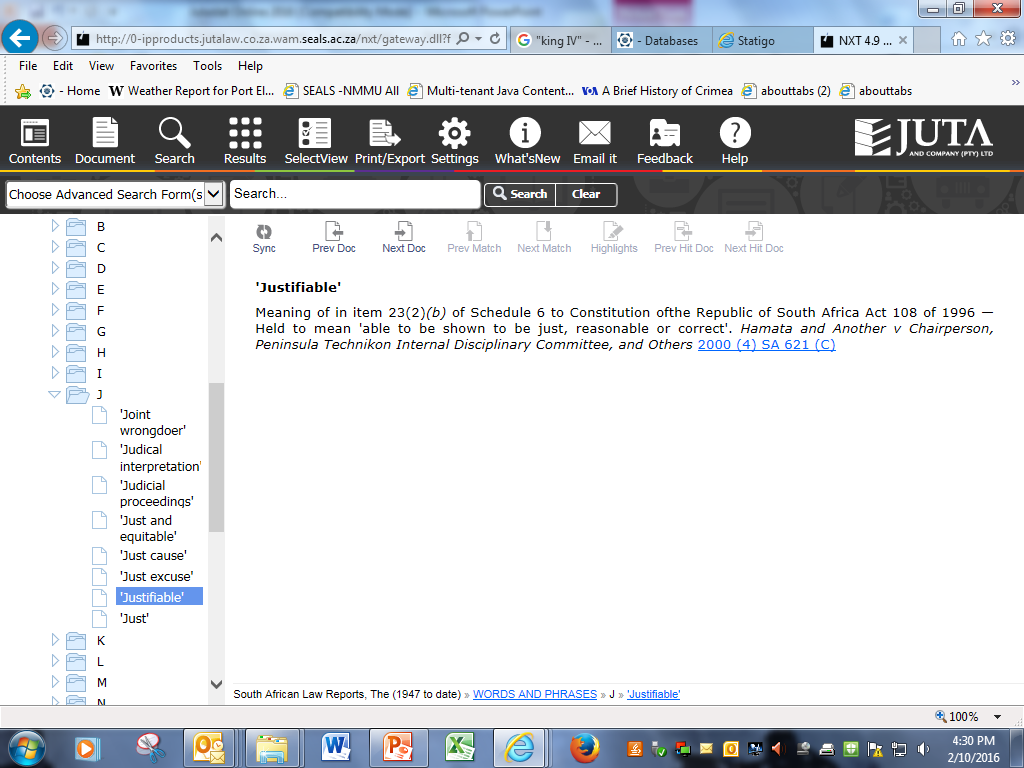 Link to the full case in which the concept was defined
Most recent acquisition via Jutastat
Commentary 
on the 
Consumer Protection Act
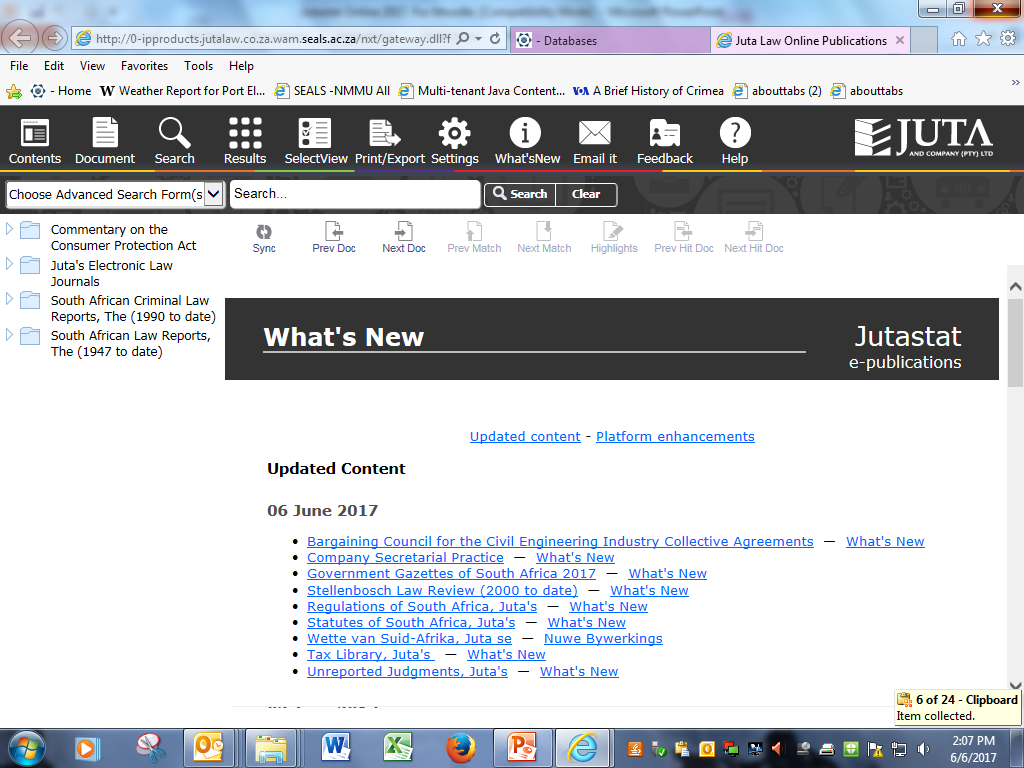 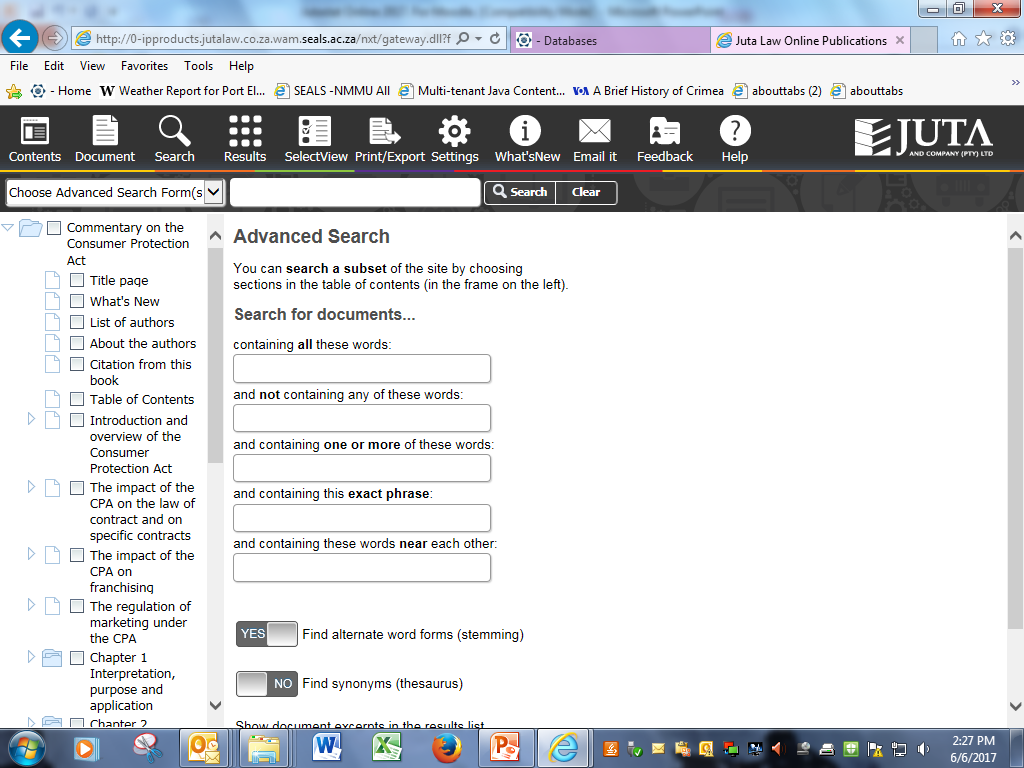 THANK YOU